Energy Loss in Small Collision Systems
W. A. Horowitz
University of Cape Town
March 29, 2023
Kolbé and WAH, PRC100 (2019) [1511.09313]
WAH and Du Plessis, PRD105 (2022) [2203.01259]
Faraday and WAH, in prep
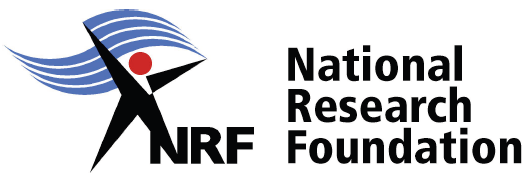 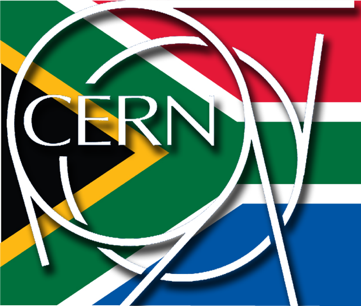 3/29/23
HP2023
1
Qual. Success of “LO” Jet Tomo in AA
Rad + El, realistic geom AA correct to factor ~2
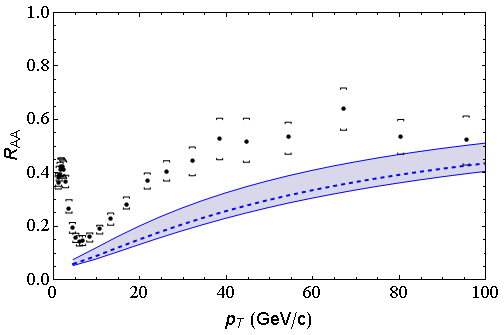 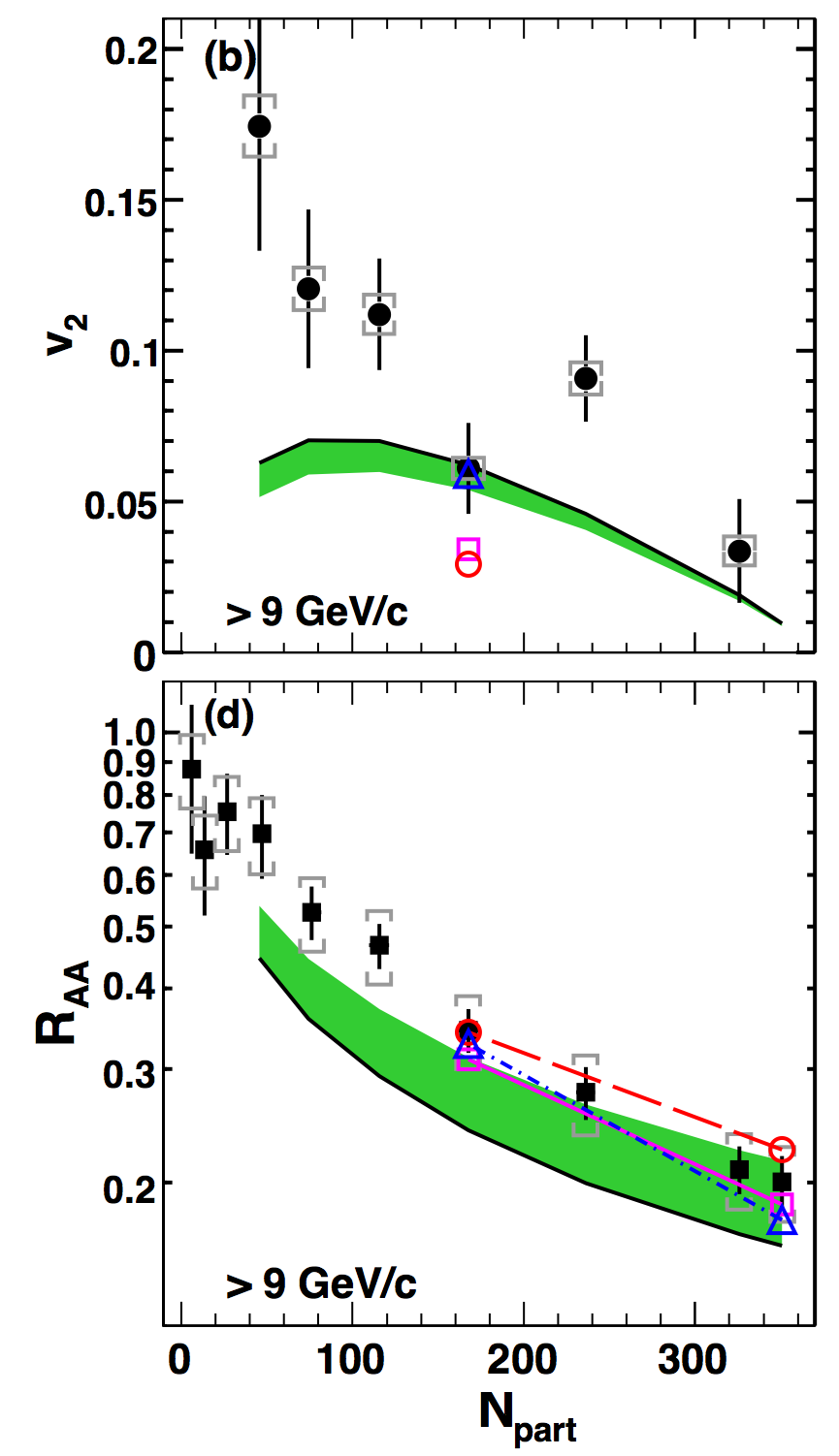 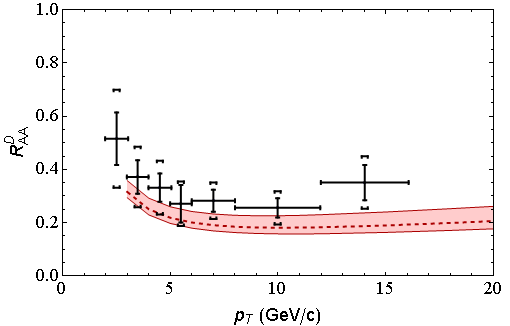 LHC
CMS h± 0-5%
WHDG p0
LHC
ALICE D
WHDG D
RHIC
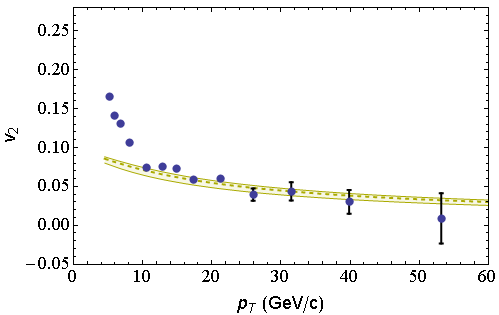 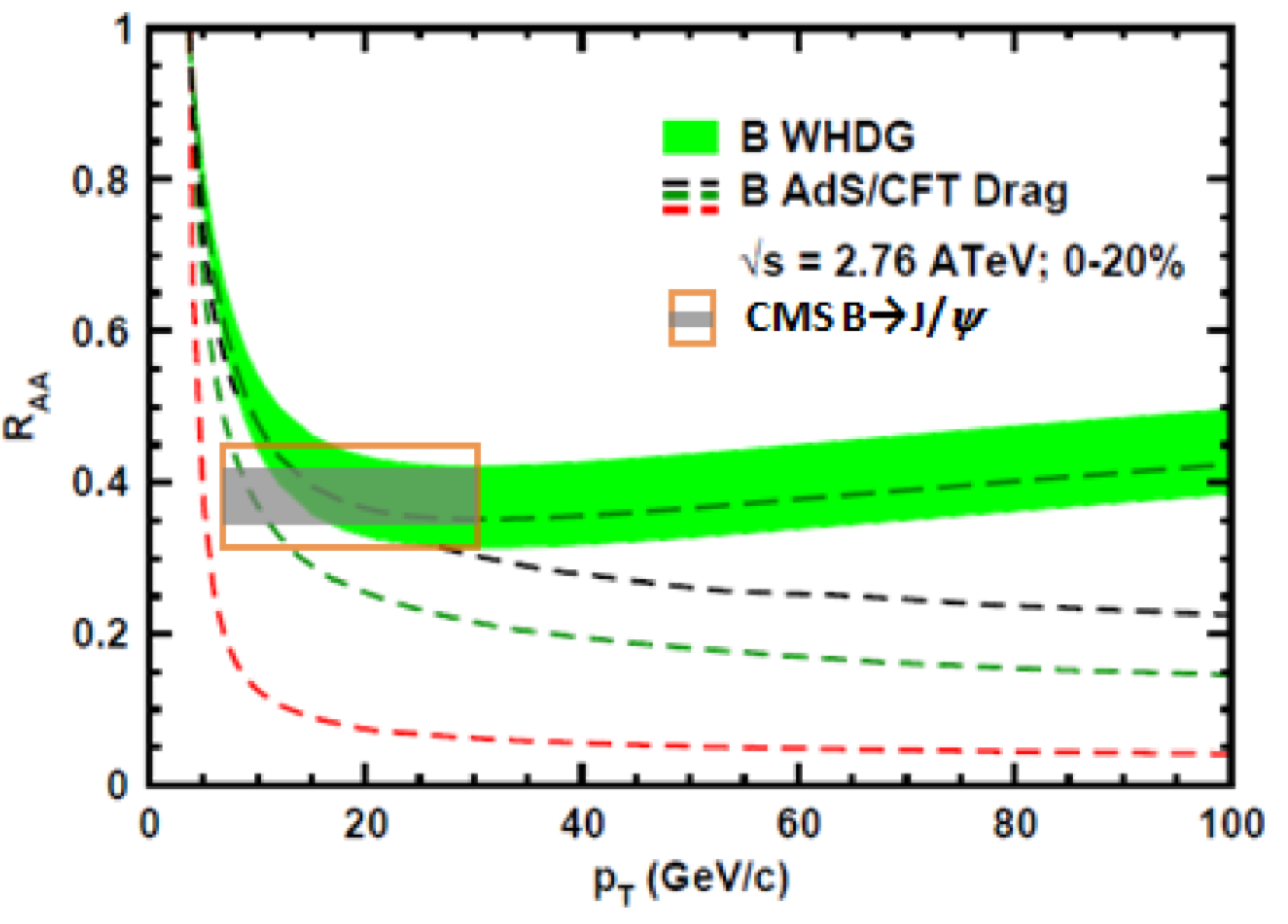 RHIC
LHC
CMS h± 40-50%
WHDG p0
LHC
CMS, Eur.Phys.J. C72 (2012)
CMS, PRL109 (2012)
ALICE, JHEP1209 (2012) 112
CMS, JHEP 1205 (2012) 063
PHENIX PRL105 (2010)
3/28/23
HP2023
2
[Speaker Notes: Number of qualitative successes of pQCD suggests worth investigating further]
Correlations and Suppression in Small Systems
Flow (?) in p+p
E-loss (?) in pPb
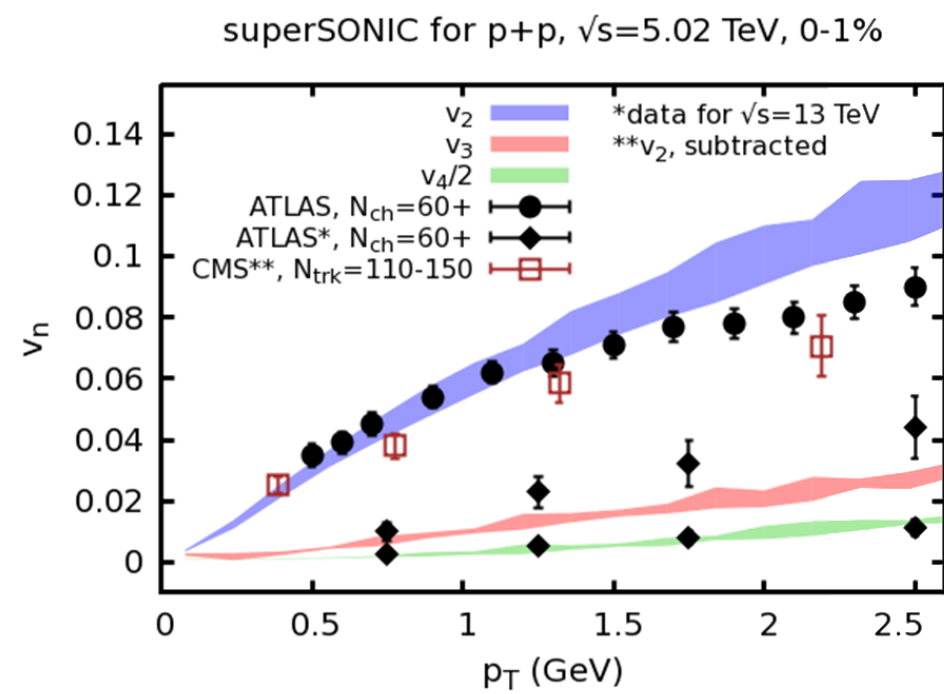 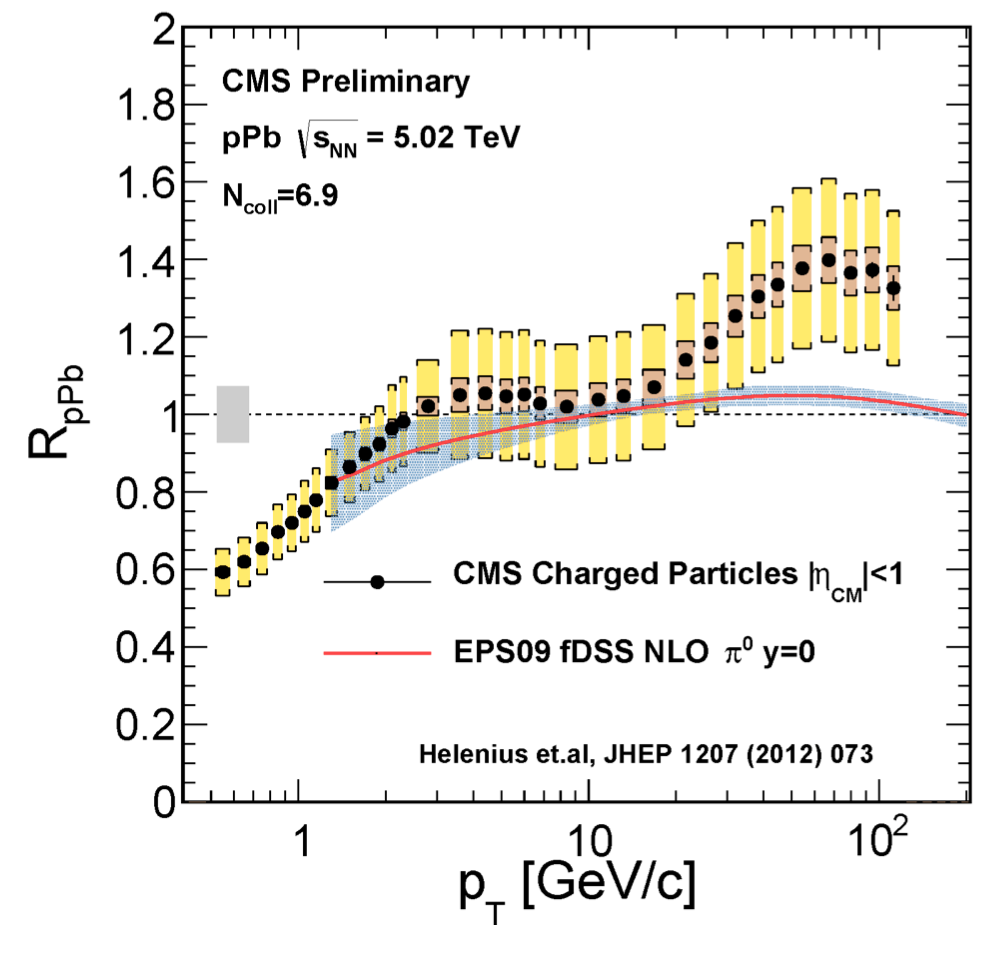 Weller and Romatschke, PLB B 774 (2017)
CMS, HP’13
3/28/23
HP2023
3
pQCD E-Loss in pA
Take seriously possibility of E-loss in small systems
Wish to apply DGLV to small systems
However, DGLV assumes an ordering of scales: 1/mDebye << lmfp << tform << Lpathlength
Desire: derive the 1/L corrections to DGLV 1st order in opacity
Requires reevaluation of all 11 diagrams, no longer neglecting certain poles originating from the Yukawa scattering potential
Calculated by Isobel Kolbé
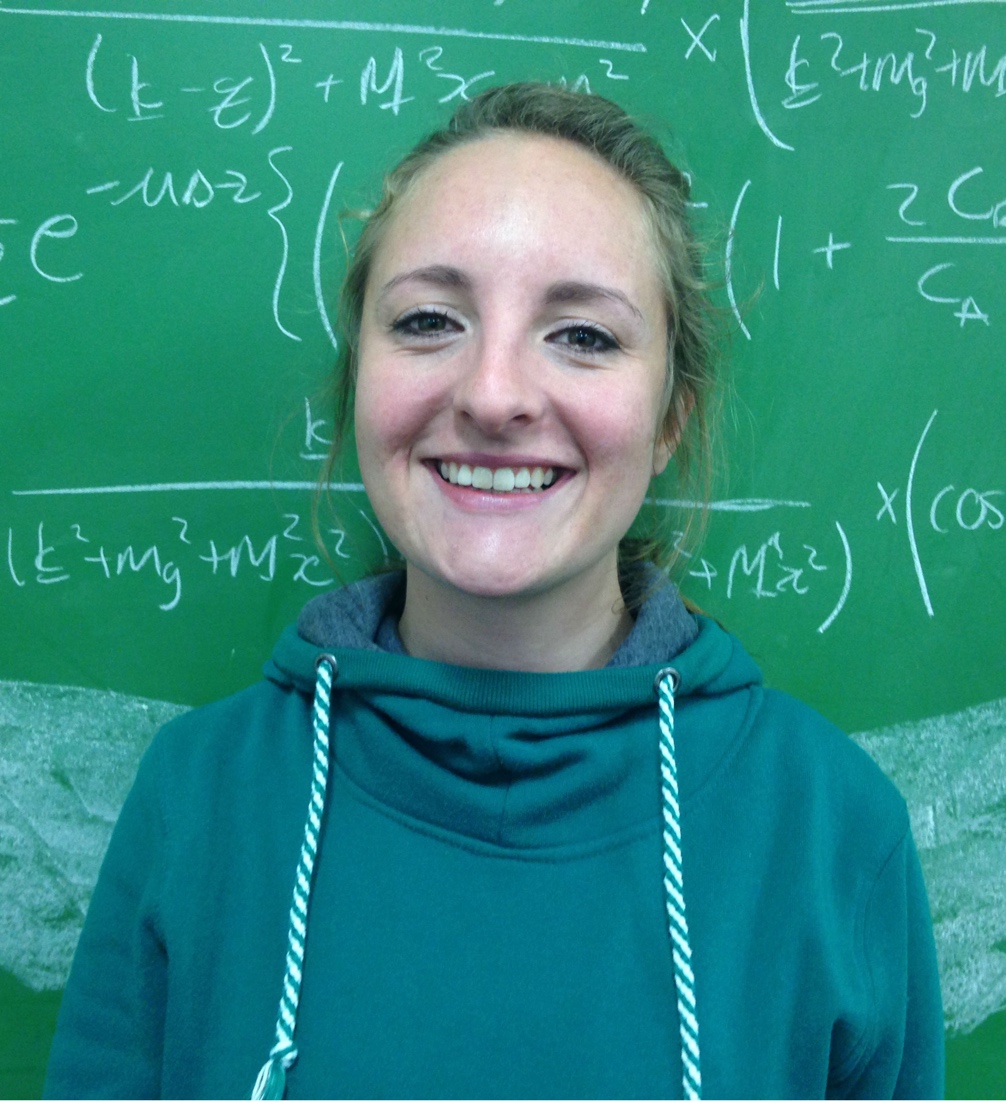 3/28/23
HP2023
4
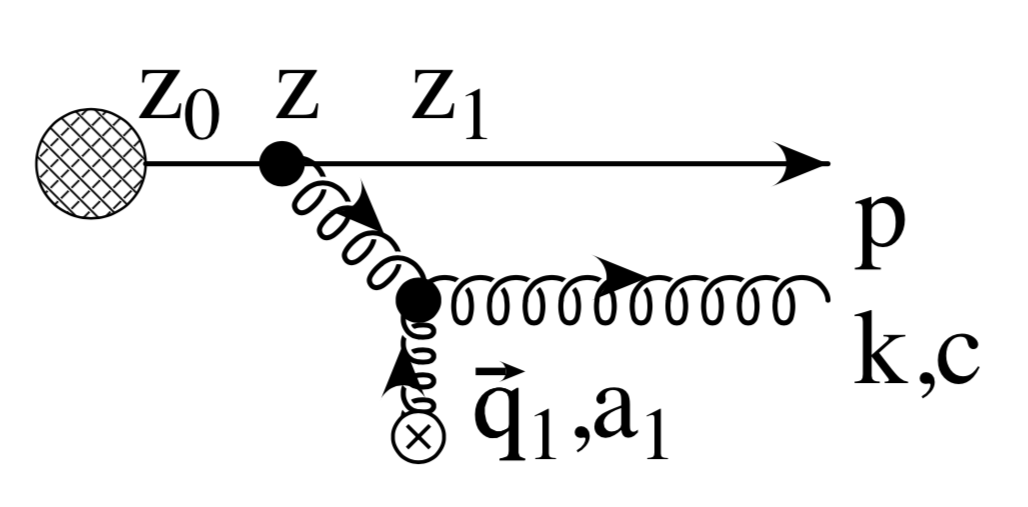 Neglected Poles
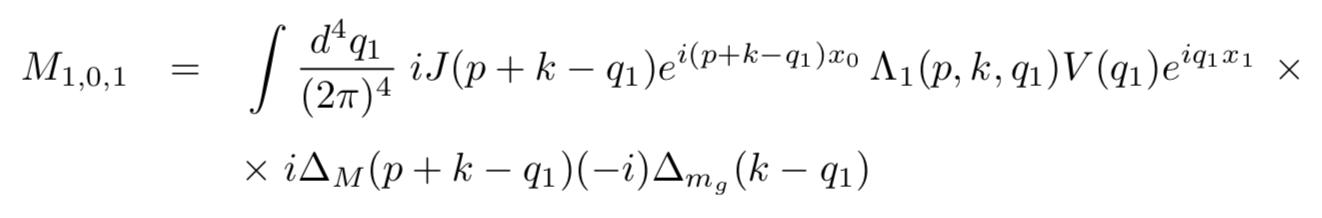 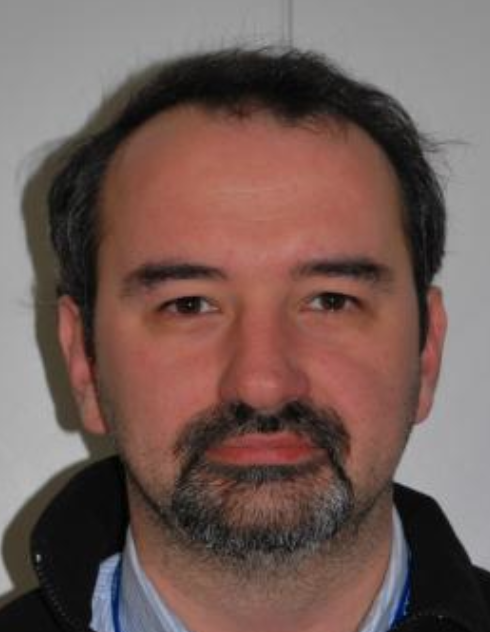 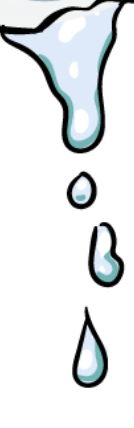 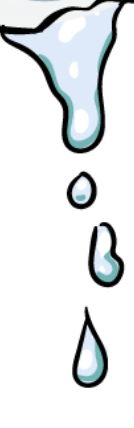 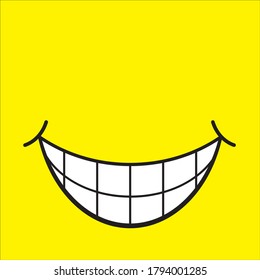 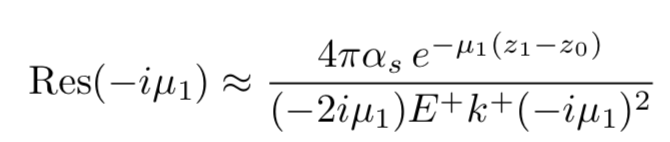 3/28/23
HP2023
5
[Speaker Notes: Turns out in the large formation time limit, only two diagrams need to be re-computed]
Summed, Squared Result
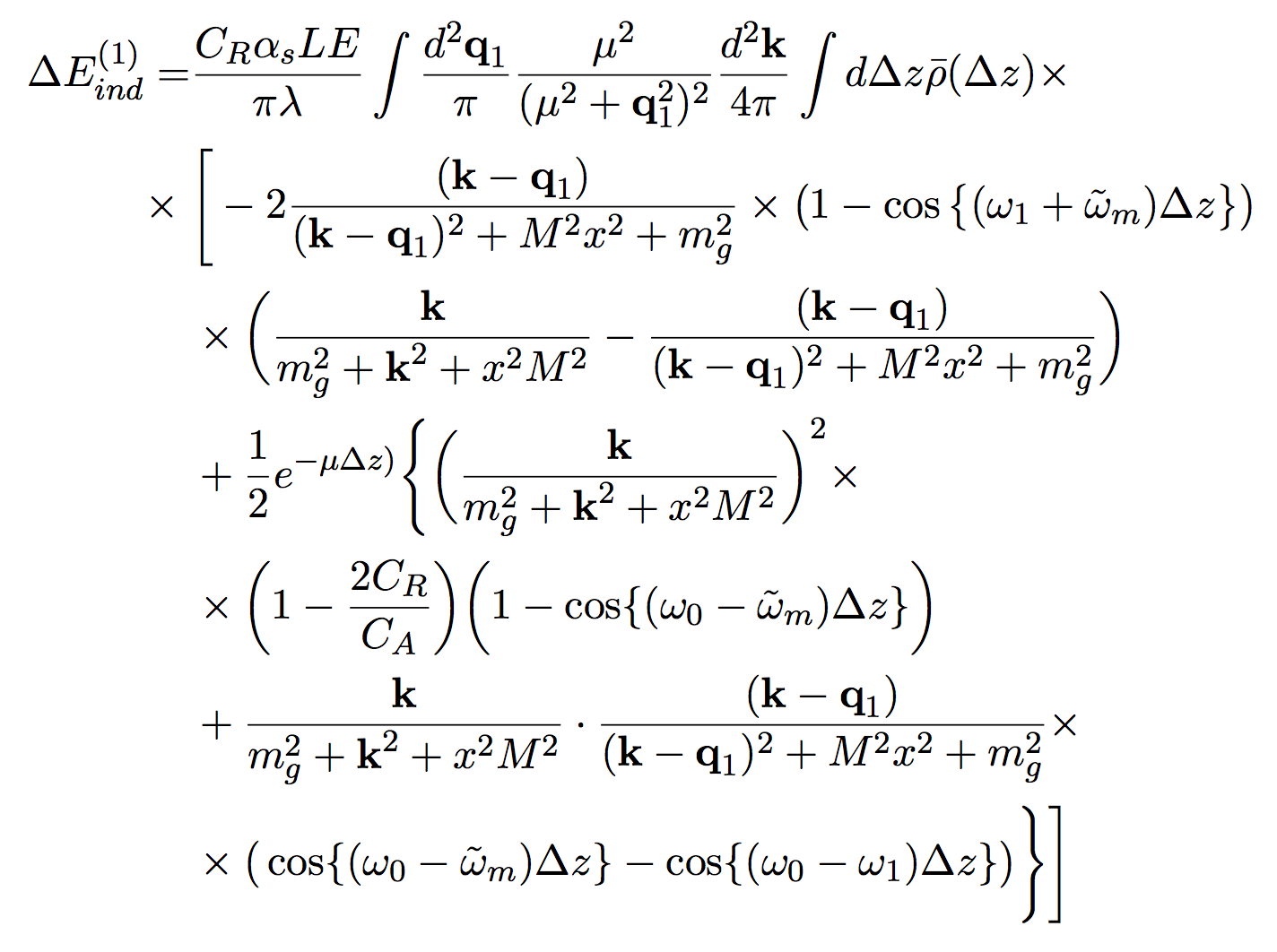 DGLV
“Small L”
Correction
3/28/23
HP2023
6
Analyzing the Short Path Correction
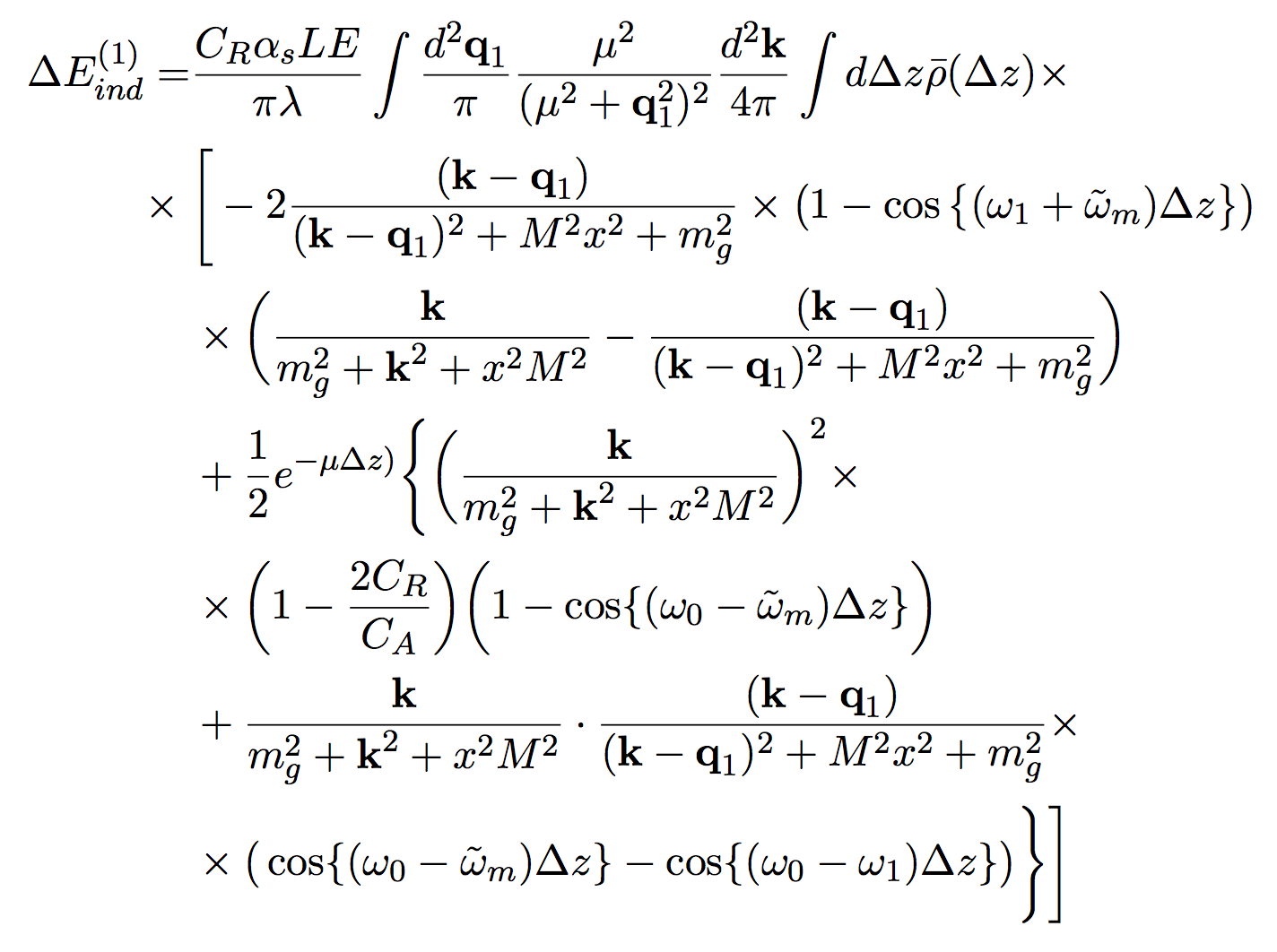 Correction:
=> 0 as Dz => 0 (destructive interference)
=> 0 as m => ∞ (all paths are long)
breaks color triviality
3/28/23
HP2023
7
Num. Investigation of Correction
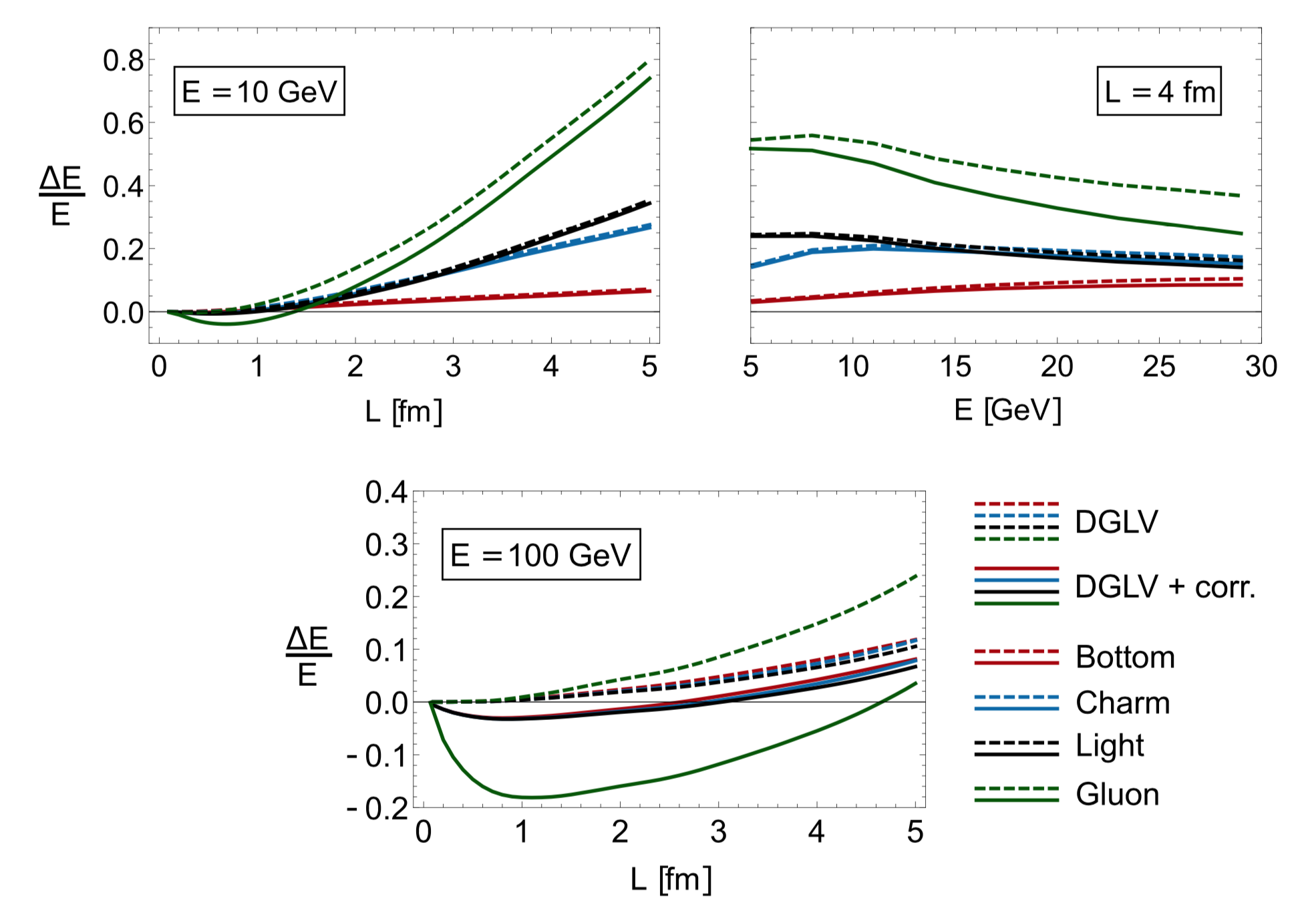 Kolbé and WAH, PRC100 (2019)
Surprise 1: Correction leads to reduction in E-loss
Surprise 2: Affects all pathlengths L
Due to integrating over all distances to scattering Dz in [0,L]
Surprise 3: Correction grows with pT
Need to think more carefully re small systems?
3/28/23
HP2023
8
Pheno Investigation
Reasons to be excited:
Destructive interference => RpA > 1 similar to data?
E (vs ln E) dependence => faster rise in RAA(pT)?
Modest ambition:
How important is short L corr. vs original WHDG in AA? pA? pp?
Serious comparison to data?  Caveats:
Literally hot off the presses (plots from >1am today)
No nPDFs, no NLO, no NLL, no Bayesian, no new parameter extraction, mapping of hydro to bricks, time dependence of expansion, KKP/DSS p FFs not under full control for large pT, limited by publicly available hydro backgrounds
Seek qualitative comparison; is correction important to include? Other important previously neglected physics?
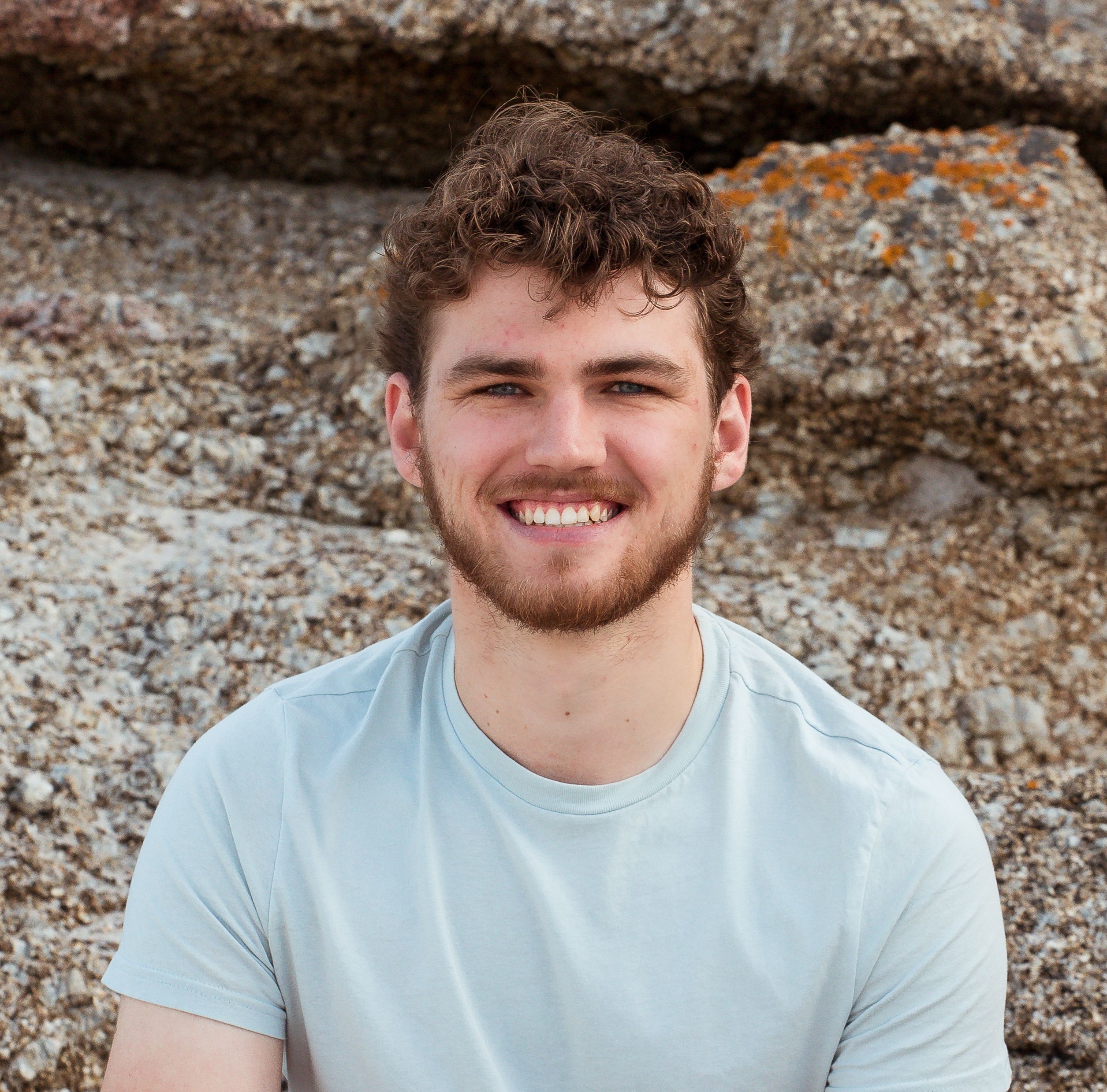 Cole Faraday
3/29/23
HP2023
9
[Speaker Notes: How important is]
Effect on RAA
Very preliminary first results:
Full Rad + Coll + Geom (fluc. IP-G into VISHNU)








Short path length correction to DErad:
reduces suppression
increases energy dependence
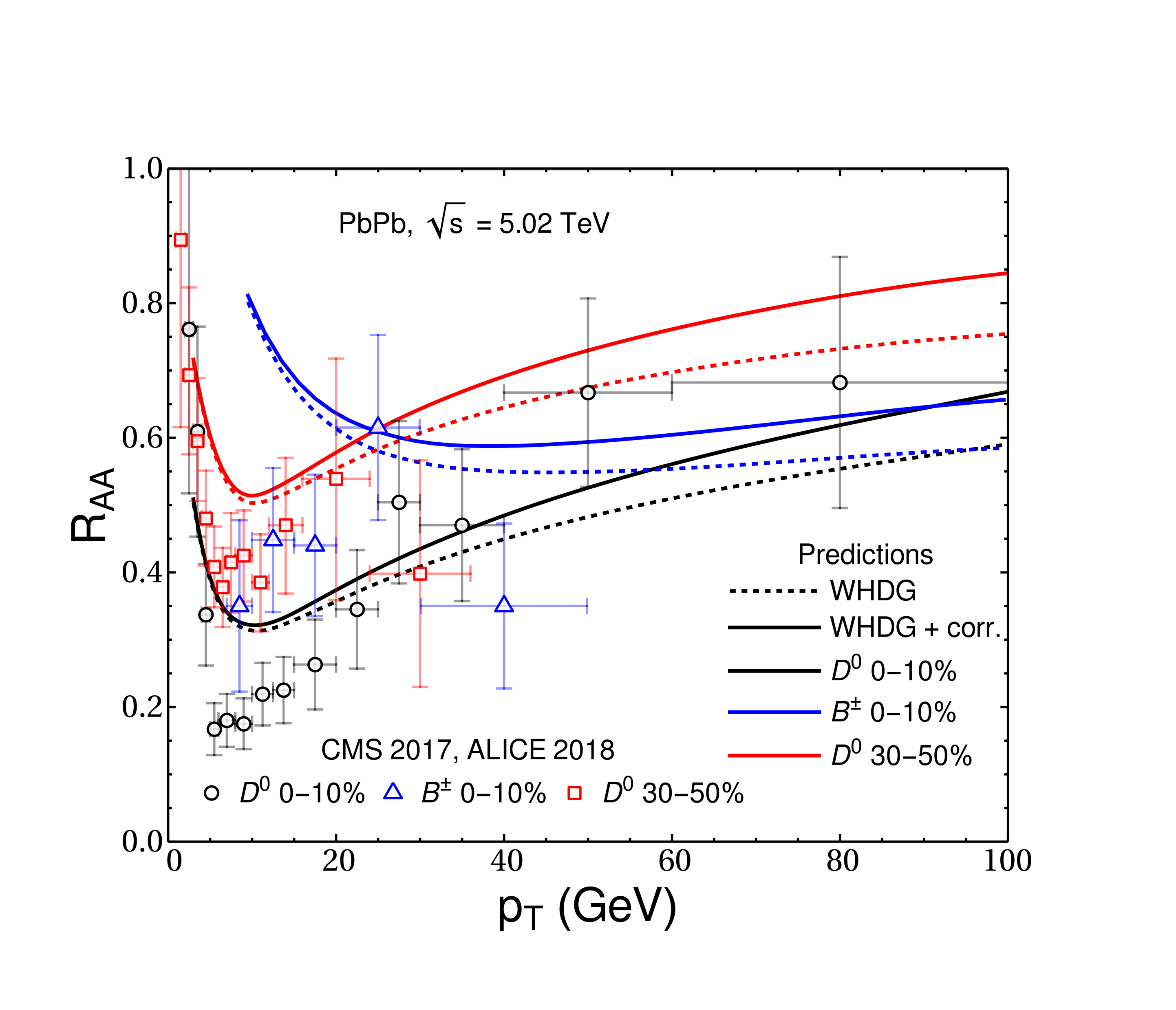 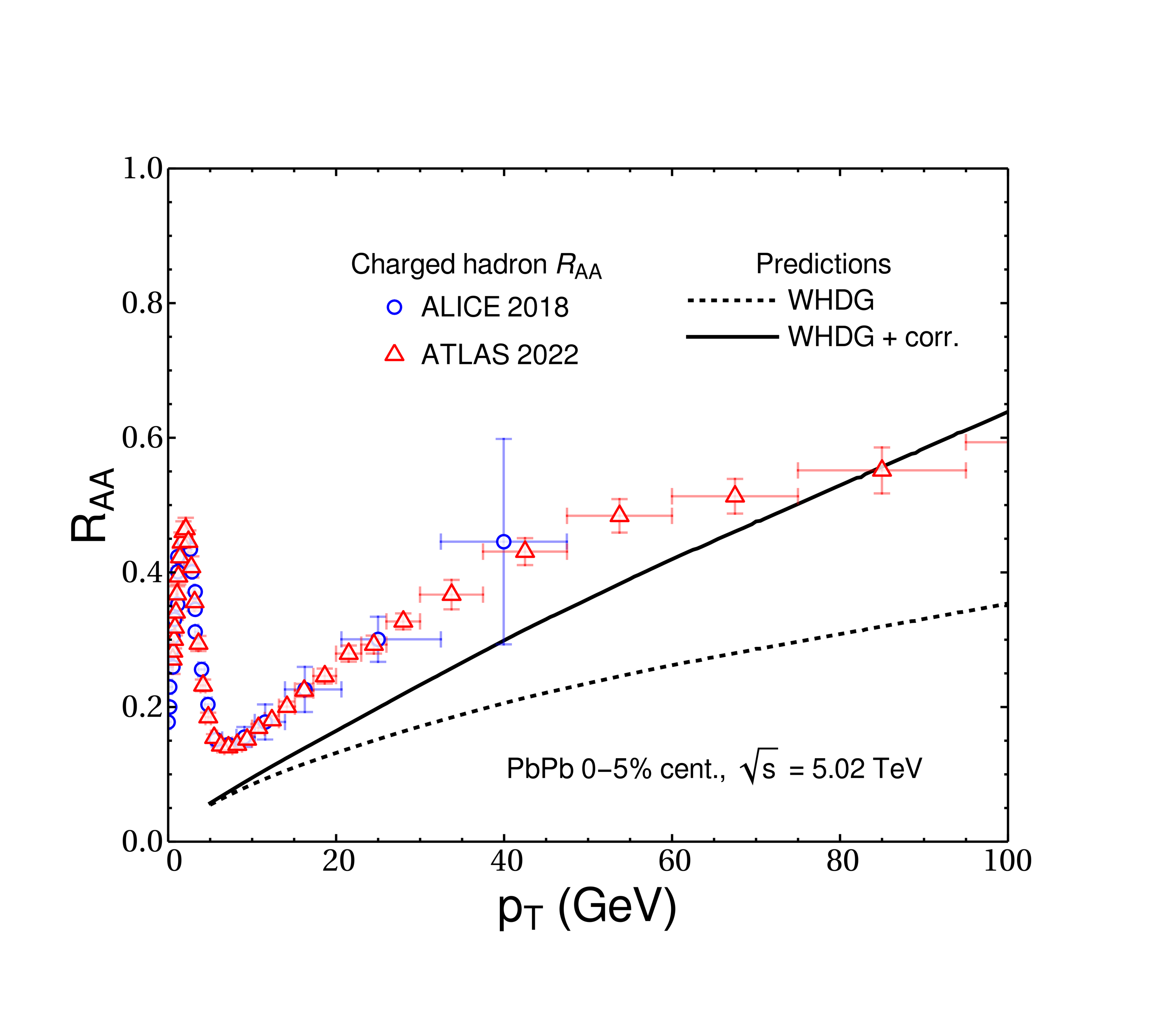 Pions vs Charged Hadrons
D and B Mesons
Faraday and WAH, in prep
FFs becoming questionable
3/29/23
HP2023
10
Effect on RpA
Non-trivial pathlengths in pA collisions






Average elastic energy loss inappropriate for small systems
Tantalizing hints of RpA > 1 and rising
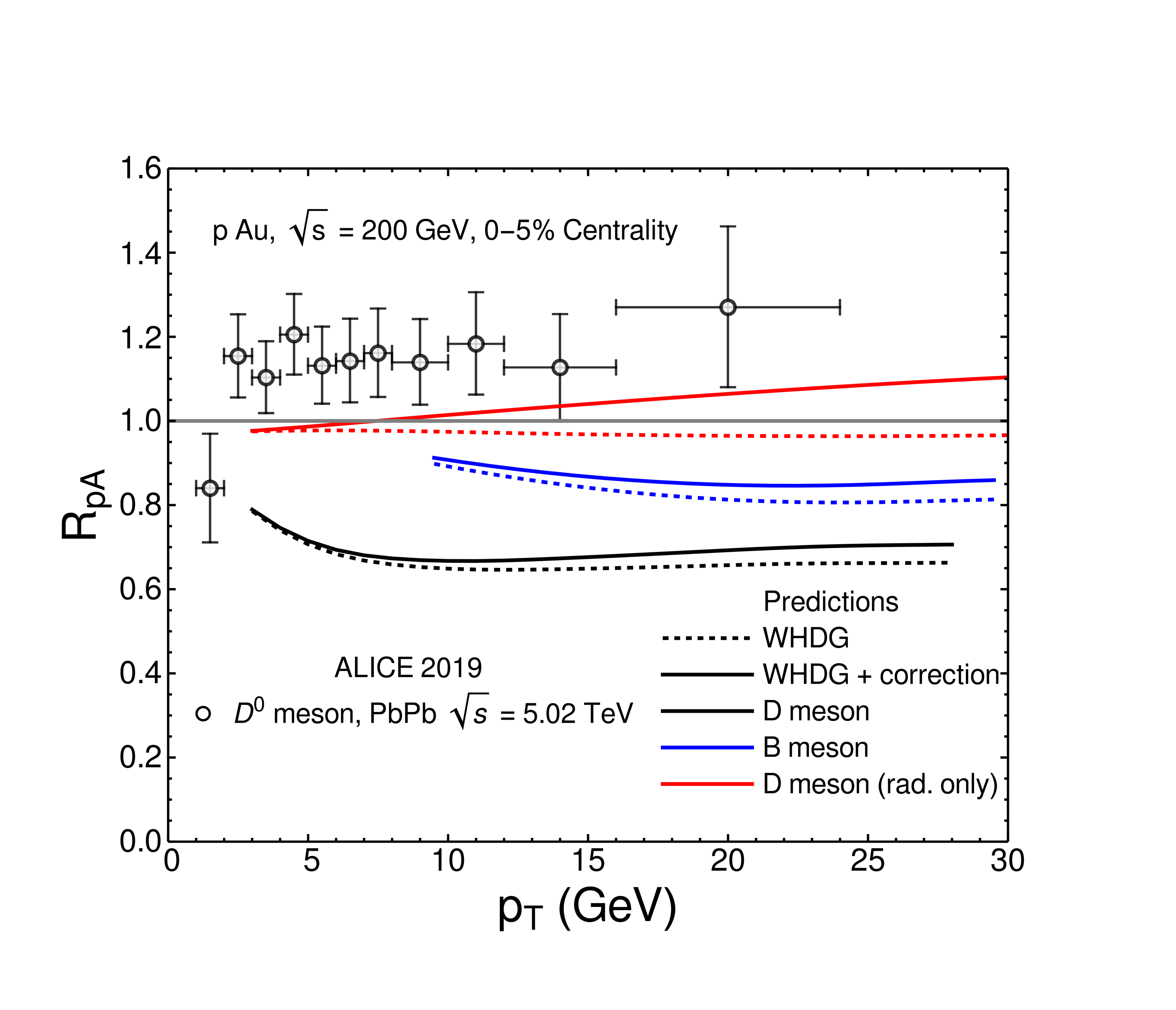 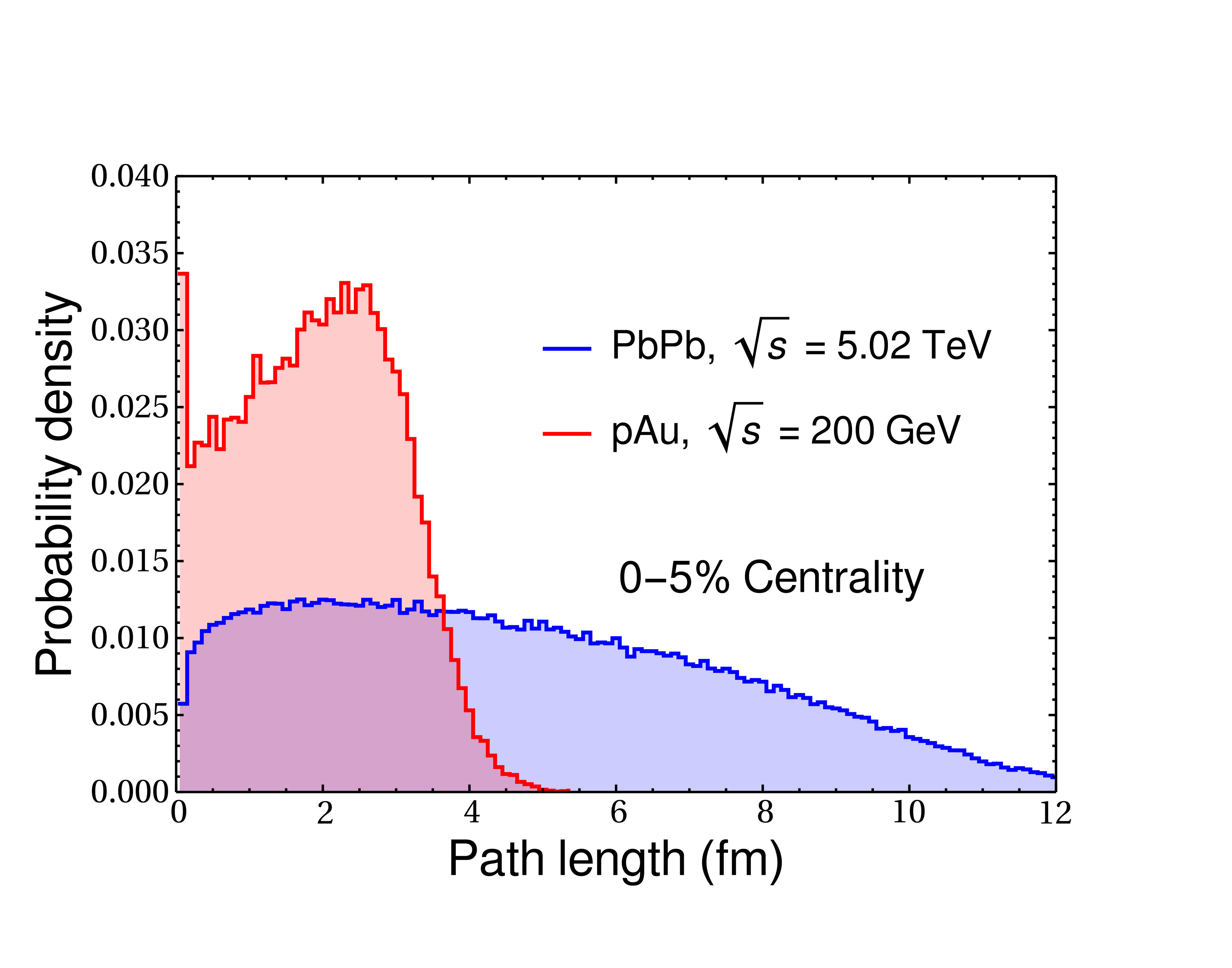 NB: pAu vs pPb
Faraday and WAH, in prep
3/29/23
HP2023
11
[Speaker Notes: <L> = 1.9 fm (pAu) and 4.7 fm (Pb Pb).]
Thermodynamics of Small Systems
3/28/23
HP2023
12
Does Finite Size Affect Thermodyn.?
Test using free scalar field theory







p decreases significantly as T decreases for fixed L, converging to T = 0 Casimir effect
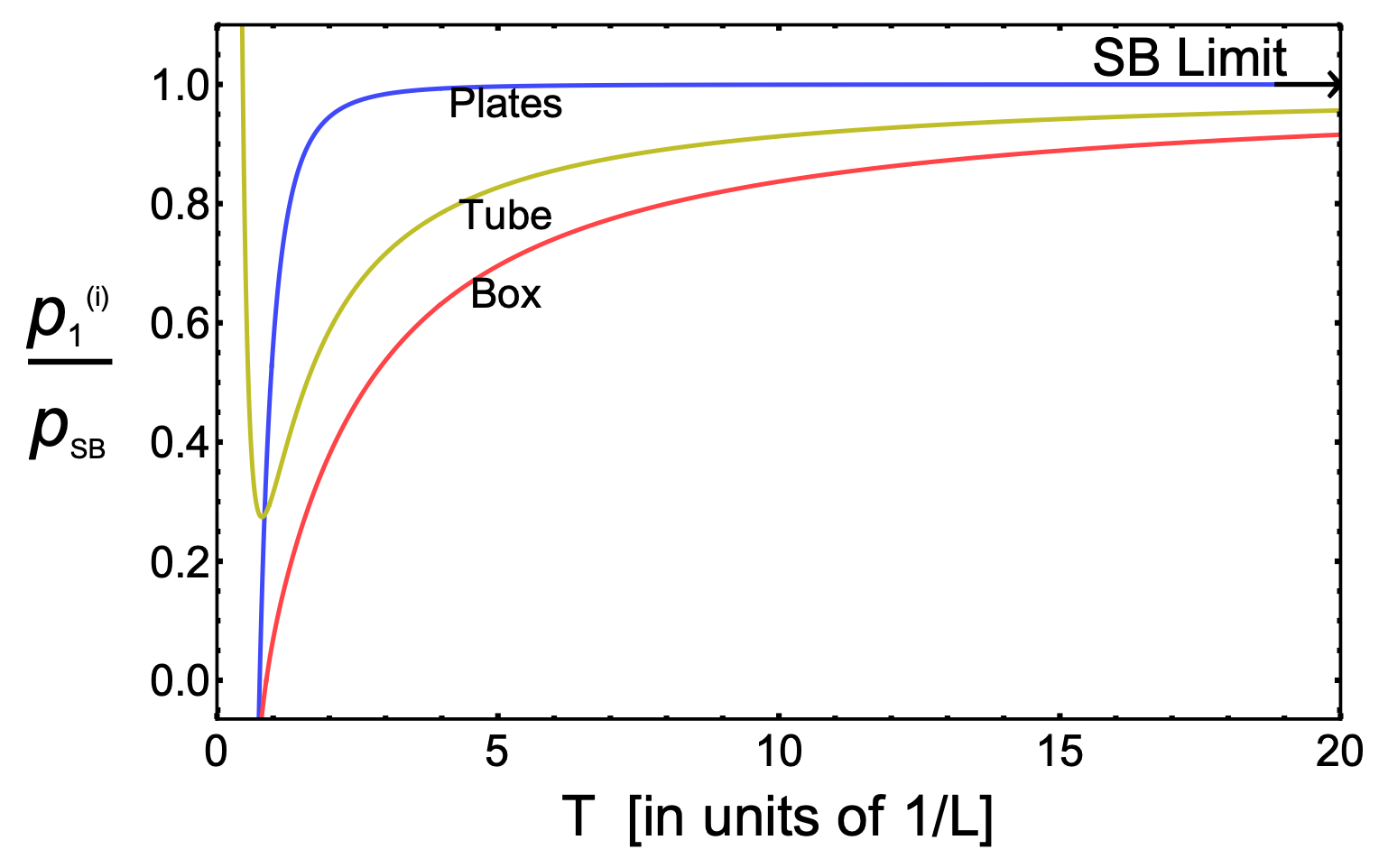 ~10% effect at 400 MeV 
for ~1 fm system
Mogliacci, Kolbé, and WAH, PRD102 (2020)
3/28/23
HP2023
13
Does Finite Size Affect Thermodyn.?
Provocative qualitative T dependence:
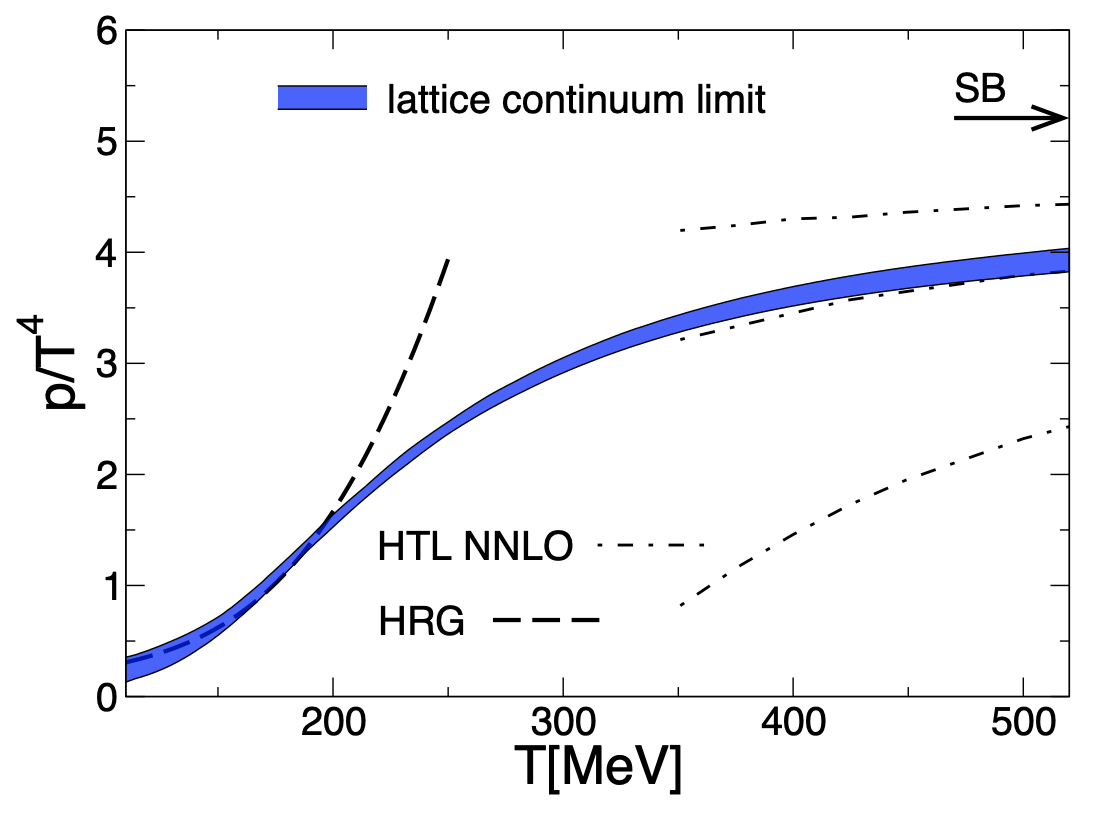 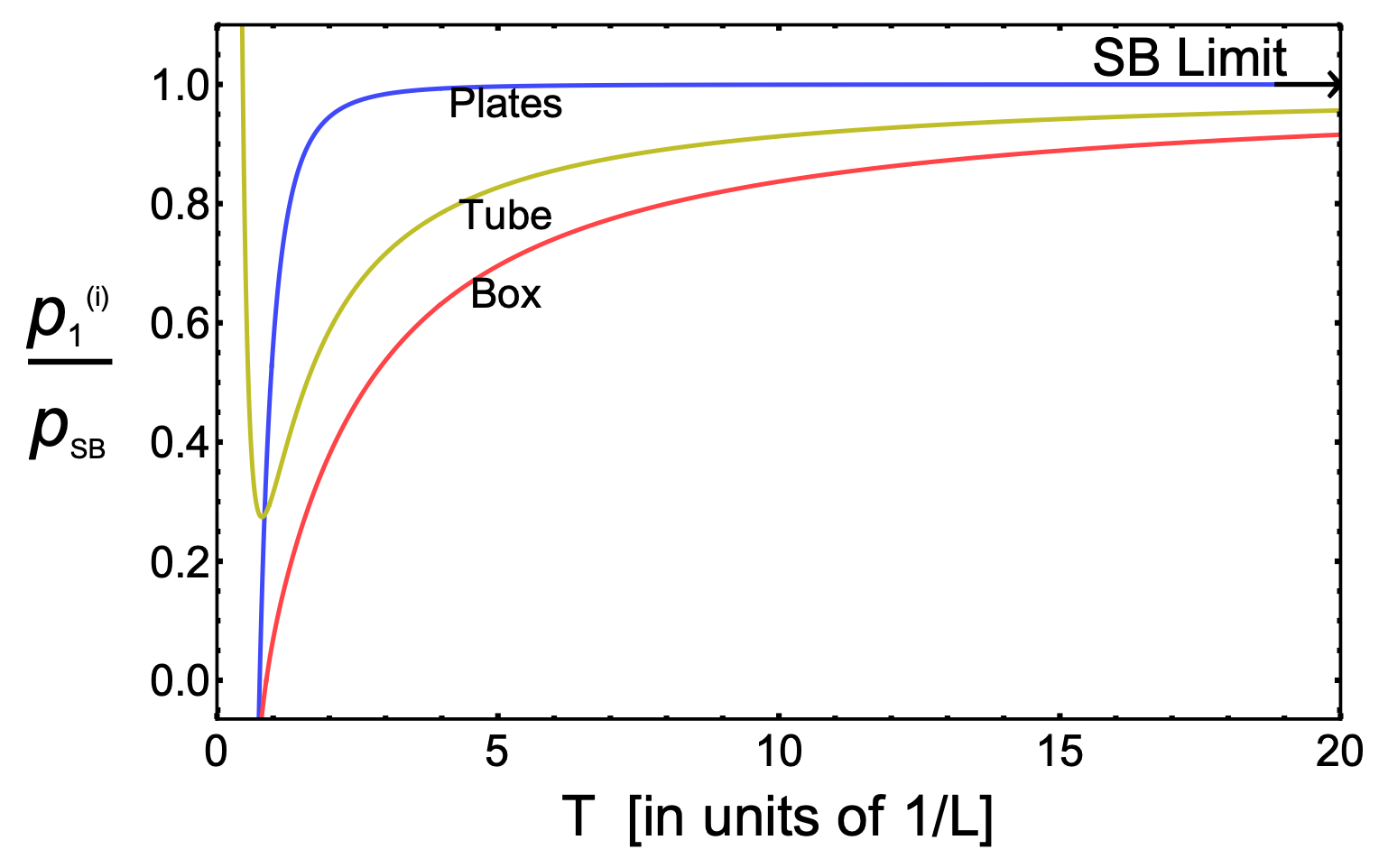 Mogliacci, Kolbé, and WAH, PRD102 (2020)
Borsanyi et al., PLB730 (2014)
3/28/23
HP2023
14
[Speaker Notes: Finite system size effects mimic some of the non-perturbative, phase transition reduction in pressure seen on lattice]
FS Effects in Quenched QCD
Thermodynamic quantities on anisotropic lattice with periodic boundary conditions






Reduction of p, e with T*L qualitatively similar to free, massless scalar theory
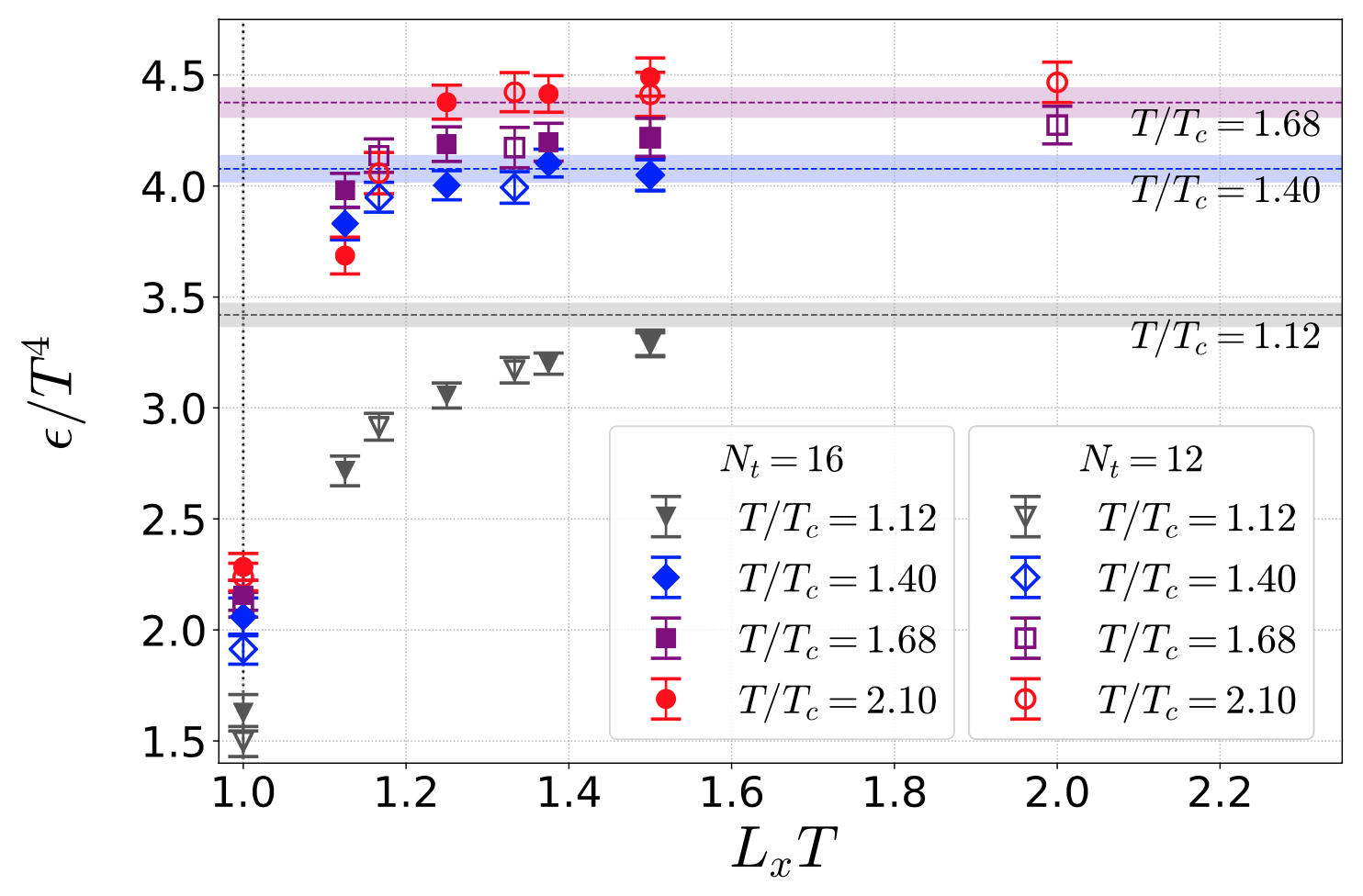 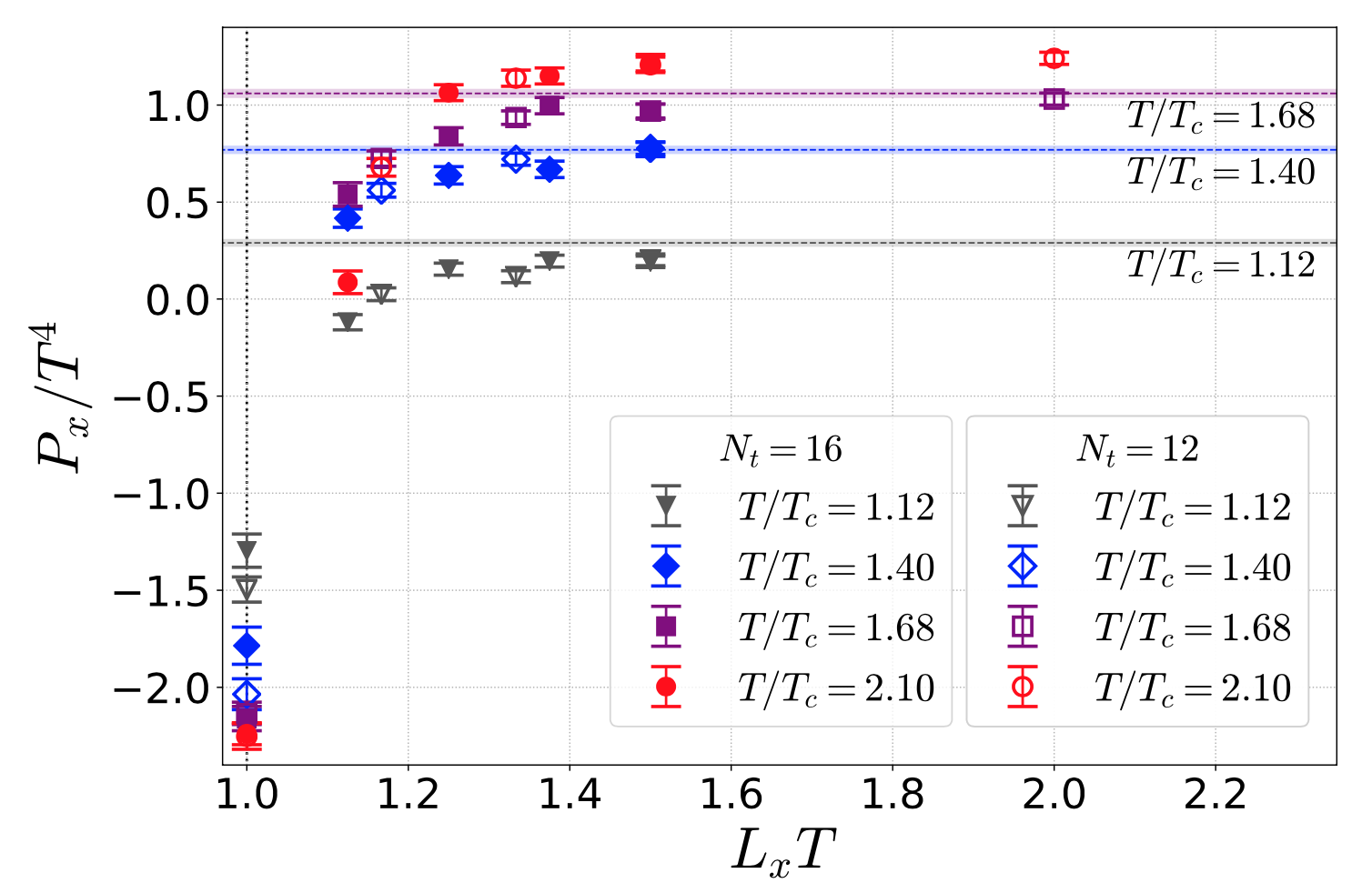 Kitazawa, Mogliacci, Kolbé, and WAH, PRD99 (2019)
3/28/23
HP2023
15
What about Trace Anomaly D?
D => cs => h/s
From lattice QCD:








Decreasing system size:
decreases D
washes out phase transition
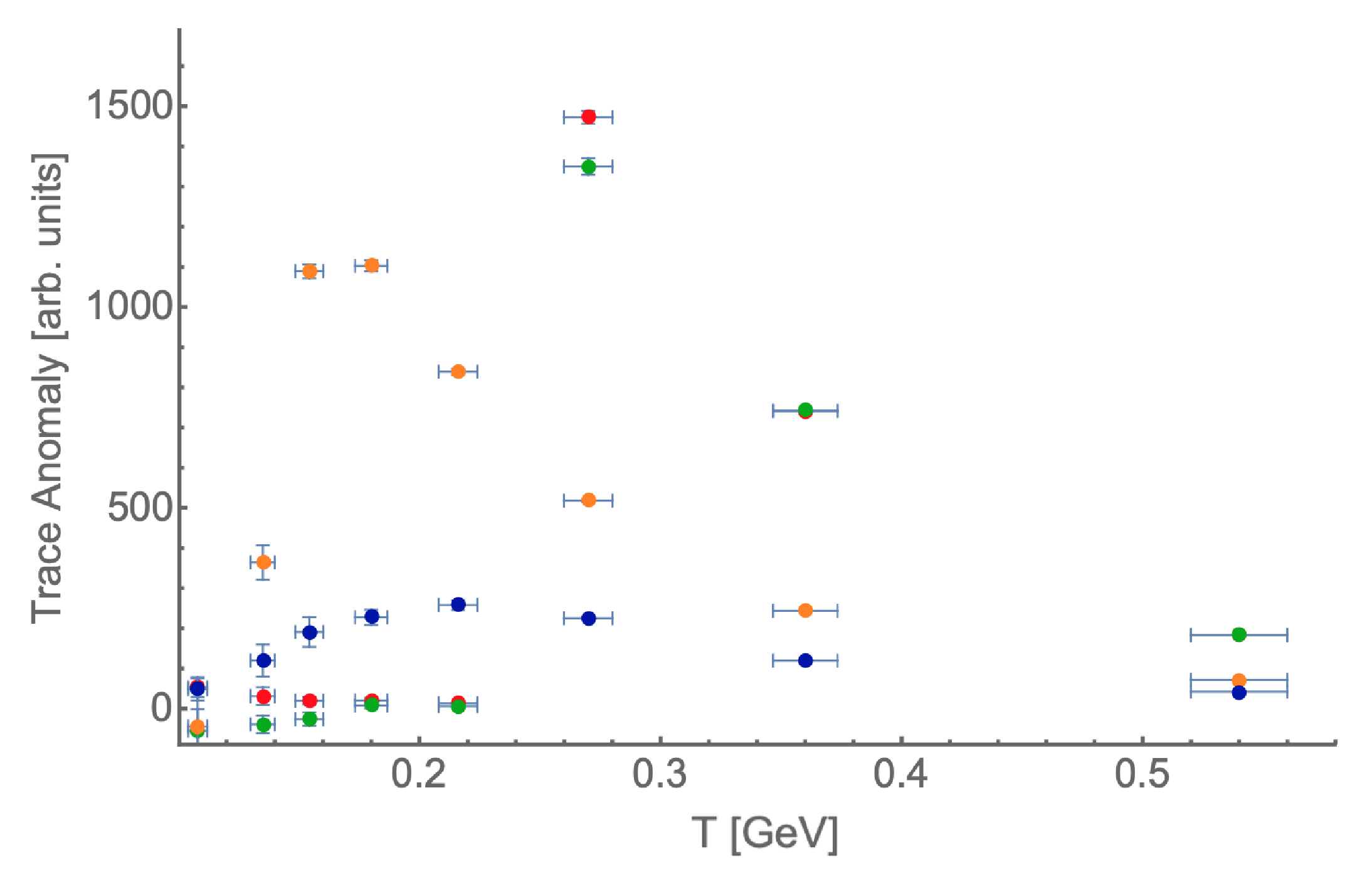 Quenched QCD
Periodic BCs
PRELIMINARY
WAH and Rothkopf, in progress
3/28/23
HP2023
16
[Speaker Notes: Trace anomaly dictates the speed of sound, which dictates how strongly the system responds to pressure gradients.  The whole viscosity story for heavy ion collisions could change if the trace anomaly changes significantly with system size]
Analytic Results for D
D = 0 for massless, free scalar theory
Even when in a box!
D = 0 for HTL QCD
Even to g5!
D != 0 only whencoupling runs
Estimate: use HTLQCD with lattice scalar running coupling
l decreases and D significantly decreases from F.S.
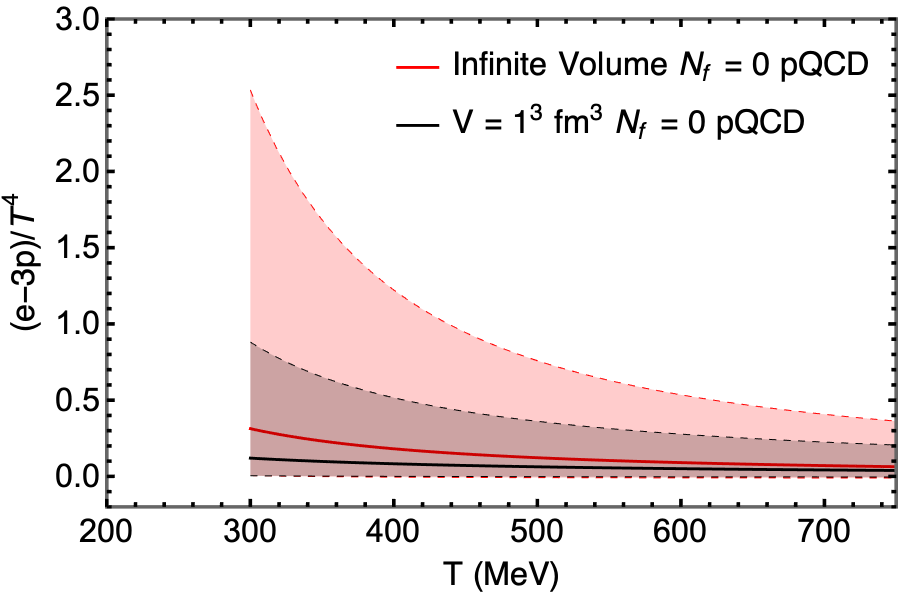 WAH and Rothkopf, in progress
3/28/23
HP2023
17
[Speaker Notes: Montvay and Munster.  What happens in QCD?  QCD has a different sign for the beta function than scalars, suggesting (?) that the coupling increases as the system gets smaller.  But at the same time, the system size introduces a scale, and if the system is small enough, that small distance scale will push the theory to being weakly coupled (?)]
Analytic FS D in QCD
What happens in QCD?
Does as grow or shrink as L => 0?
Non-trivial conceptual issues:
How to regularize and renormalize?
Dim reg difficult to generalize in F.S. setting
Torons
First examine F.S. effects for running coupling in 2 => 2 scattering in f4 theory
3/28/23
HP2023
18
Define New Regularization Scheme
Denominator regularization (den reg) instead of dimensional regularization (dim reg)
Number of dimensions fixed
Feynman x combine propagators
Analytically continue the power of the single denominator
Introduce fictitious scale m to maintain dimensions
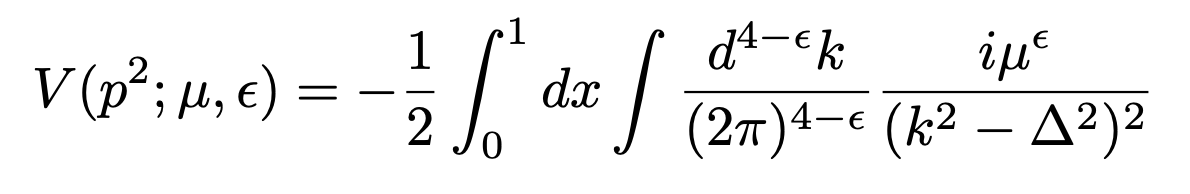 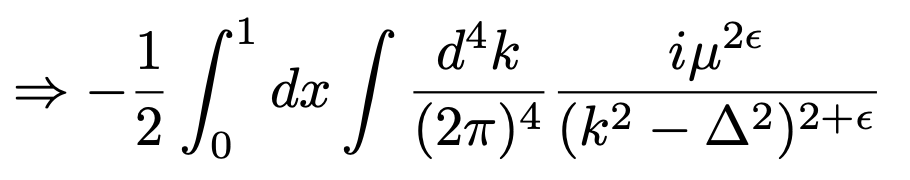 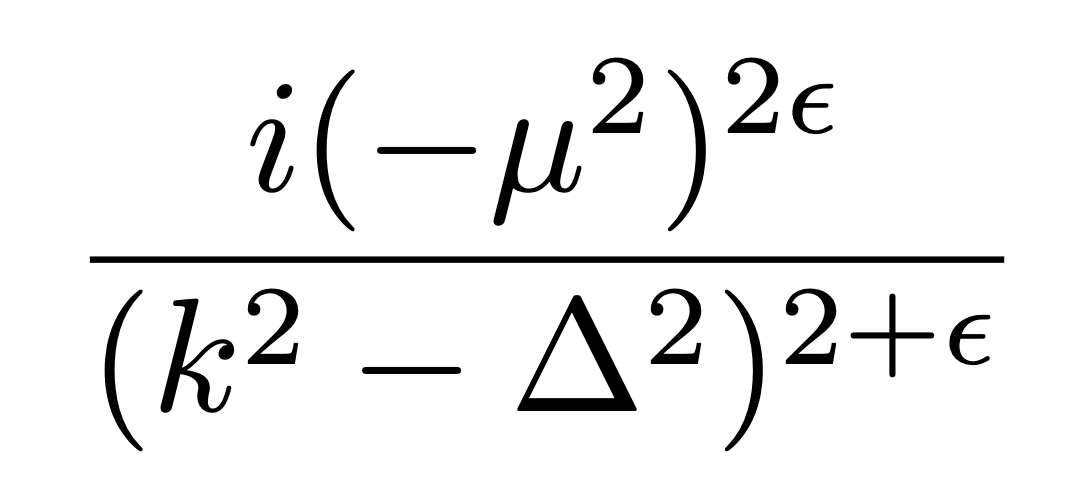 Use instead:
3/28/23
HP2023
19
2 => 2 at NLO in f4 in Finite System
Feynman Diagrams:




Define

Impose Periodic B.C.’s
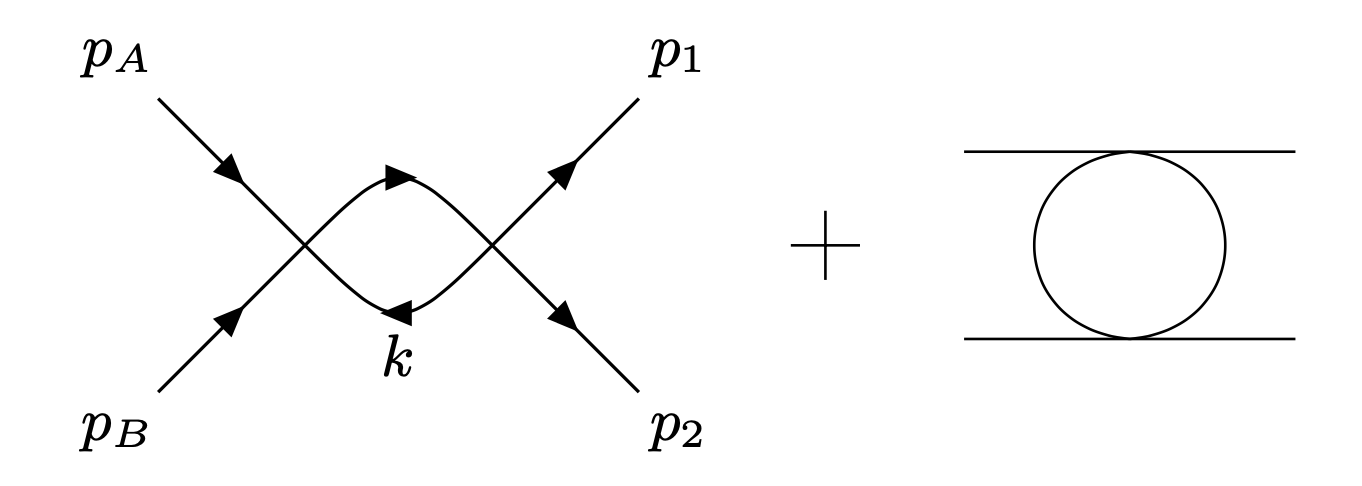 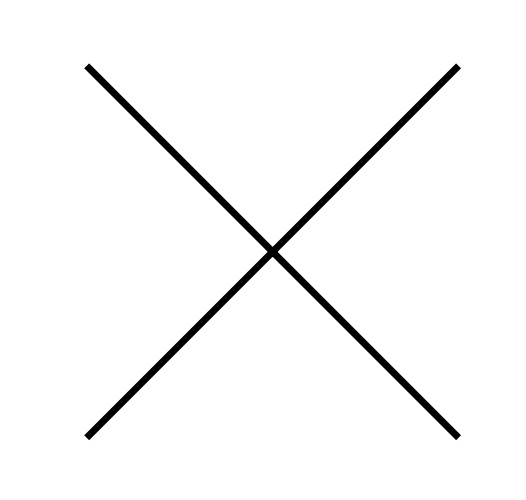 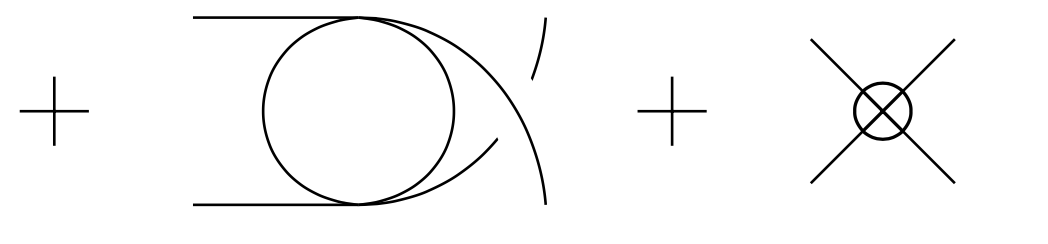 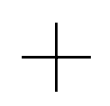 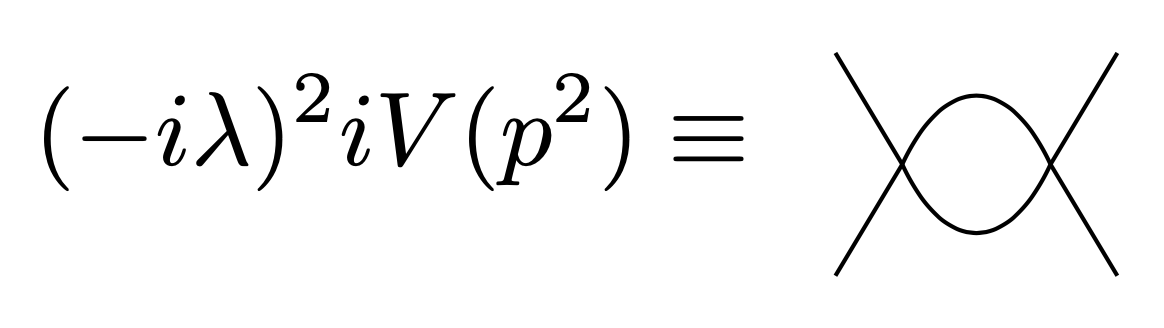 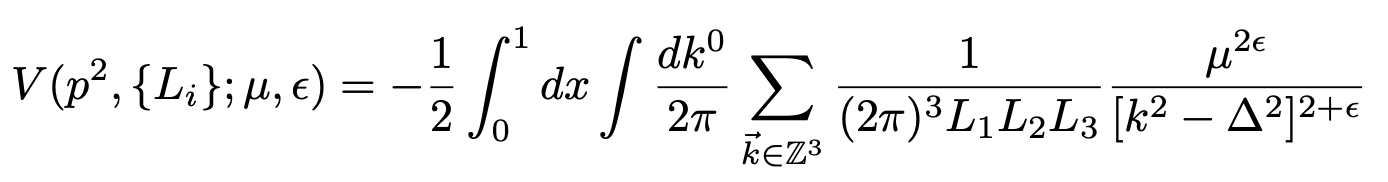 3/28/23
HP2023
20
Capture the Divergence
Result is a generalized Epstein Zeta fcn



Poisson Summation Formula:

Yields new analytic continuation for g.E.Z:
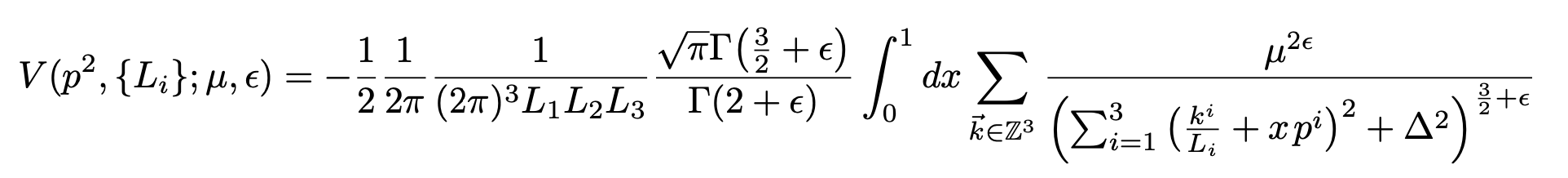 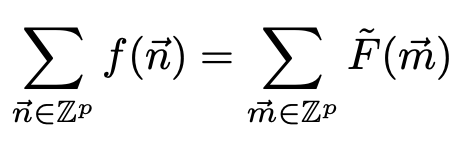 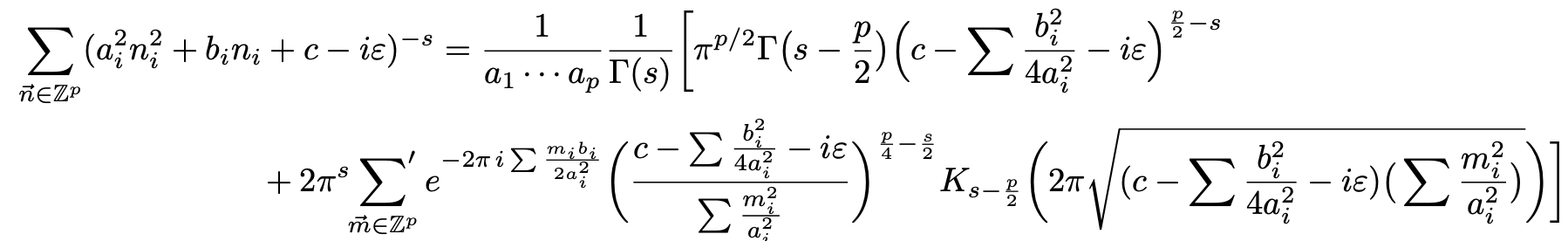 3/28/23
HP2023
21
Finite Size Result at NLO
Found the pole!  And the F.S. correction!


Correction
goes to 0 as Li, p => infinity
satisfies unitarity/optical theorem
Optical thm check highly non-trivial
Requires generalization of a number theory result from Hardy/Ramanujan
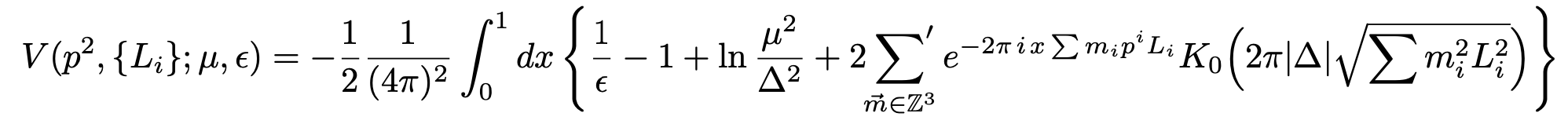 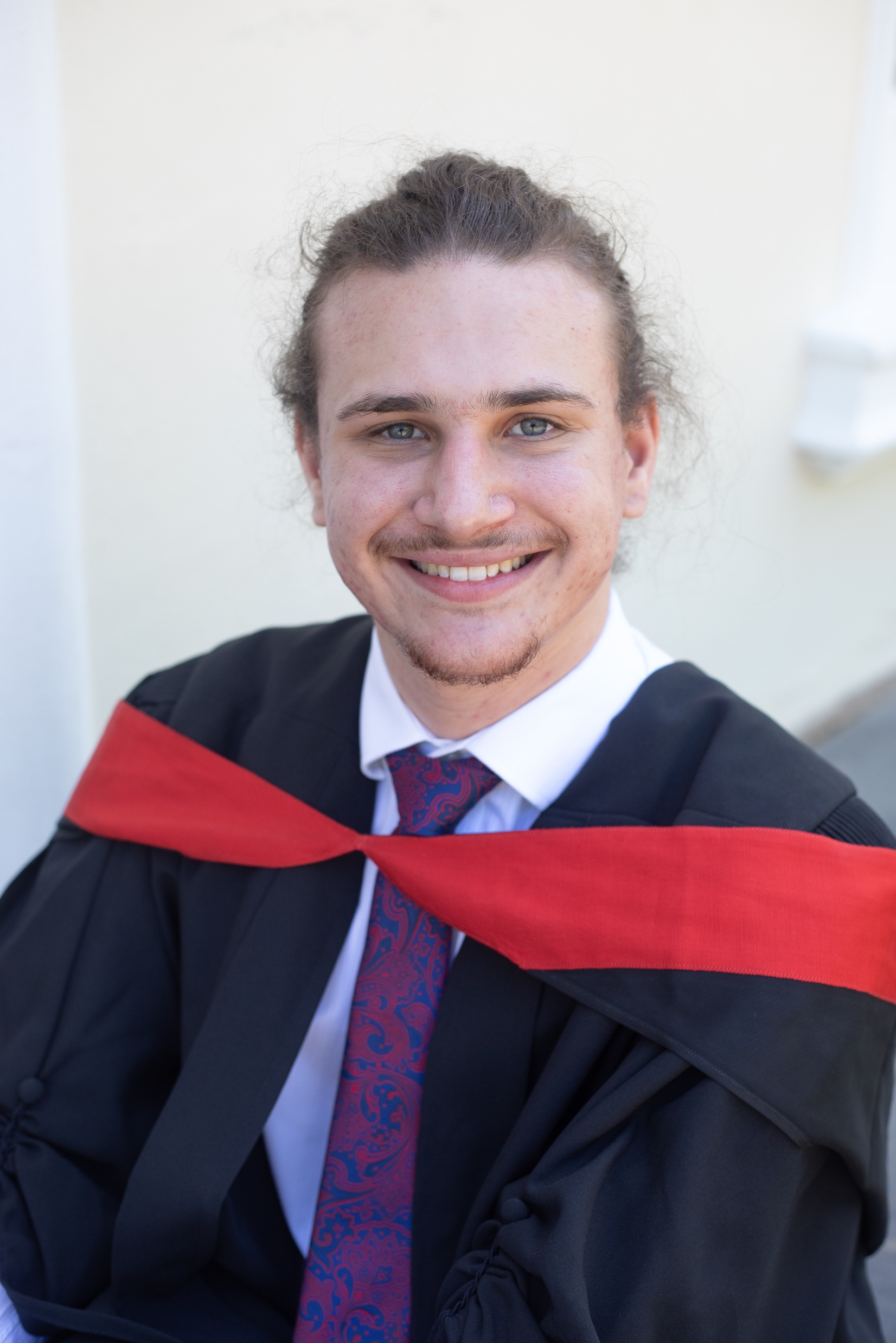 Jean du Plessis
3/28/23
HP2023
22
[Speaker Notes: Correction goes away for large L or large p]
Numerical Results with 1 Compact D
s channel








Correction => 0 in L and p
Non-trivial behavior from x int over BesselK
t channel
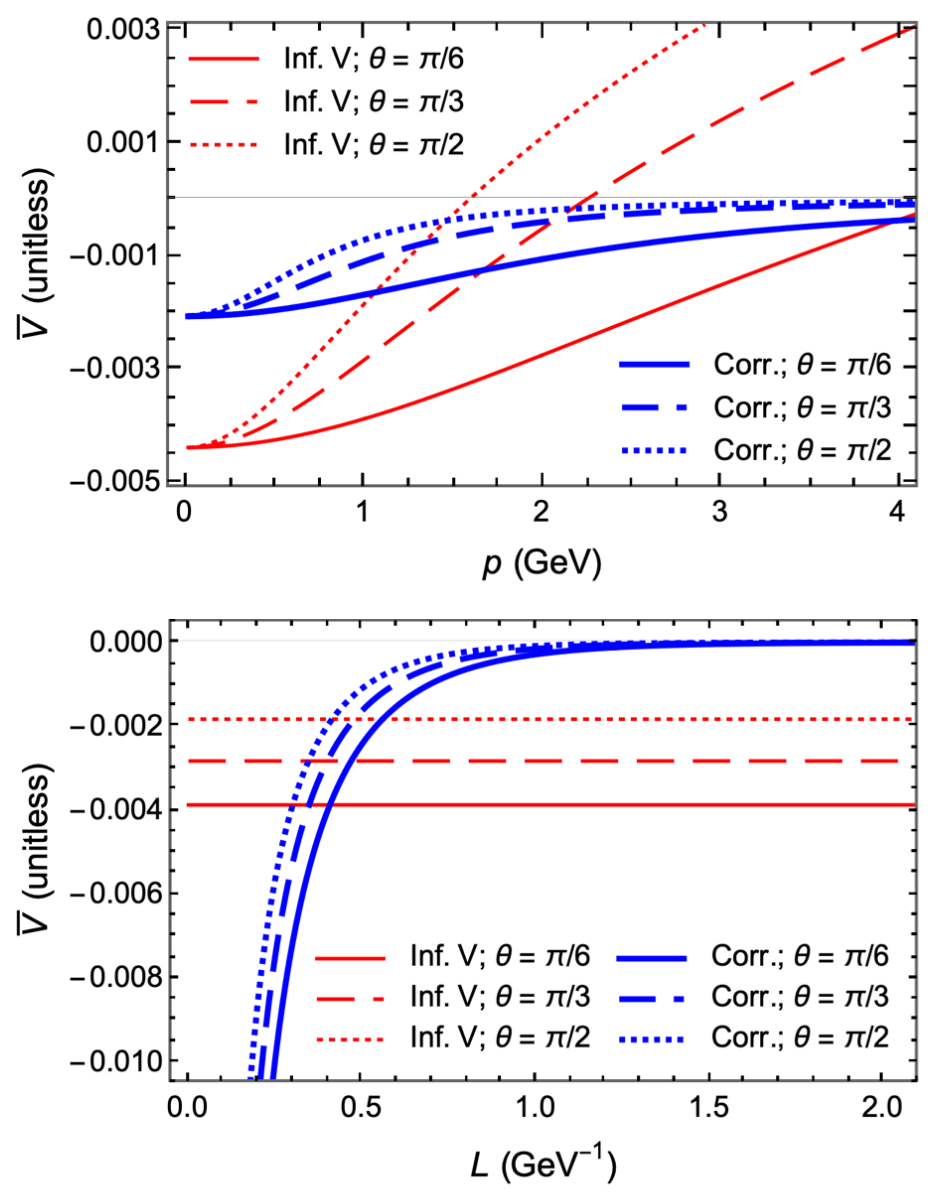 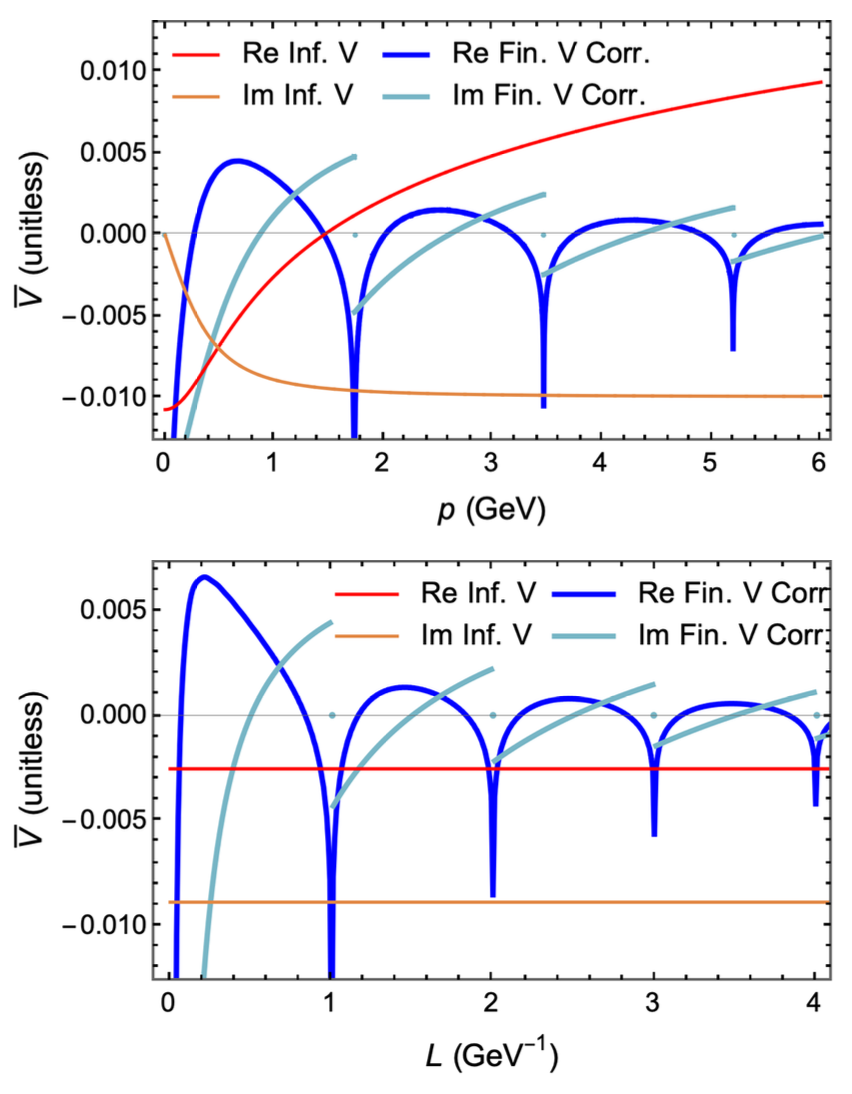 3/28/23
HP2023
23
Running Coupling in 1 Compact D
Sum the geometric series of bubbles







Result depends on coupling at initial scale
No pole in full series; cf LL from beta fcn
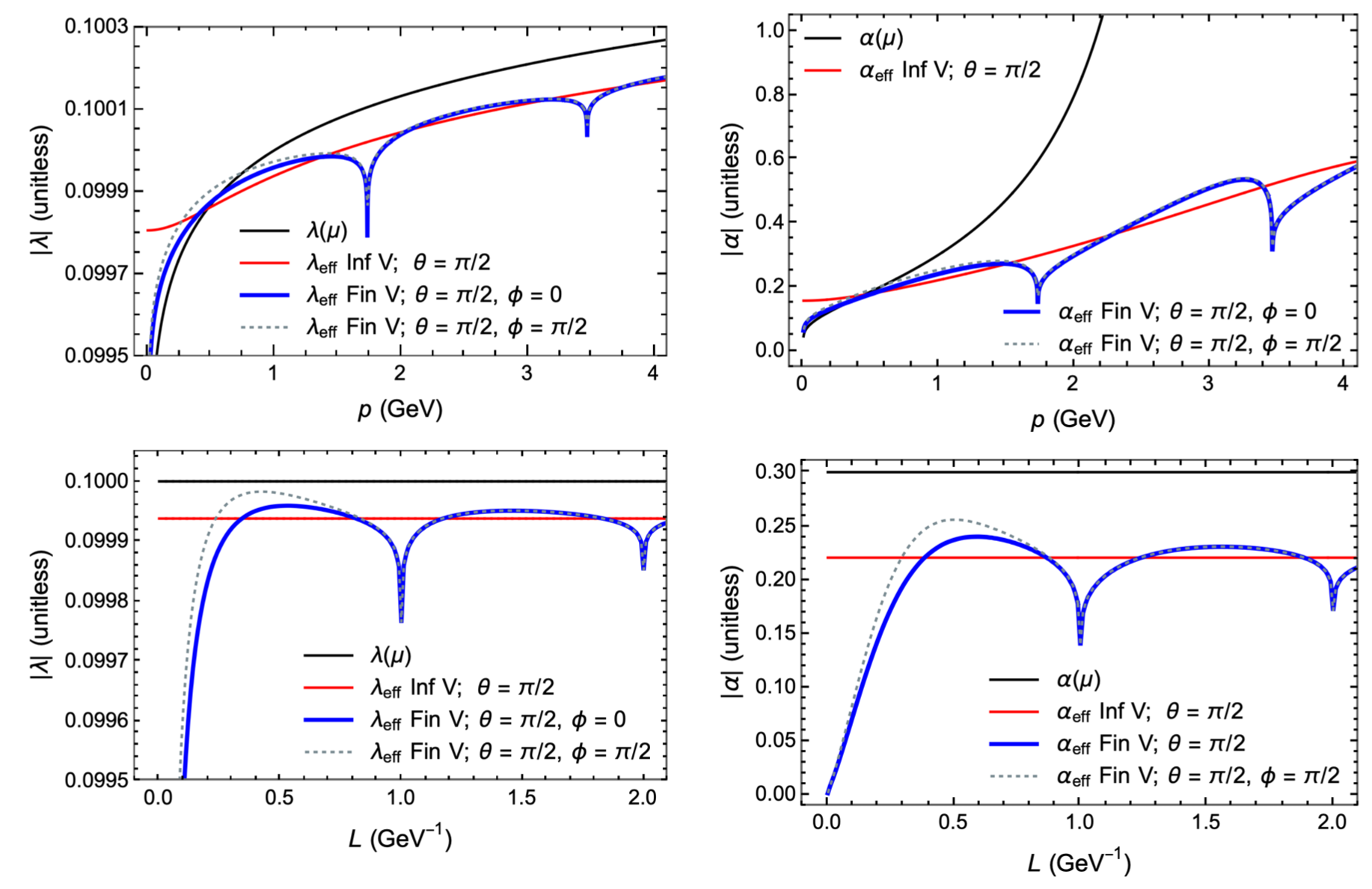 3/28/23
HP2023
24
Numerical Results with 2 Compact D’s
s channel








Extremely difficult numerical problem for Re of s channel
3D compact is trivial
t channel
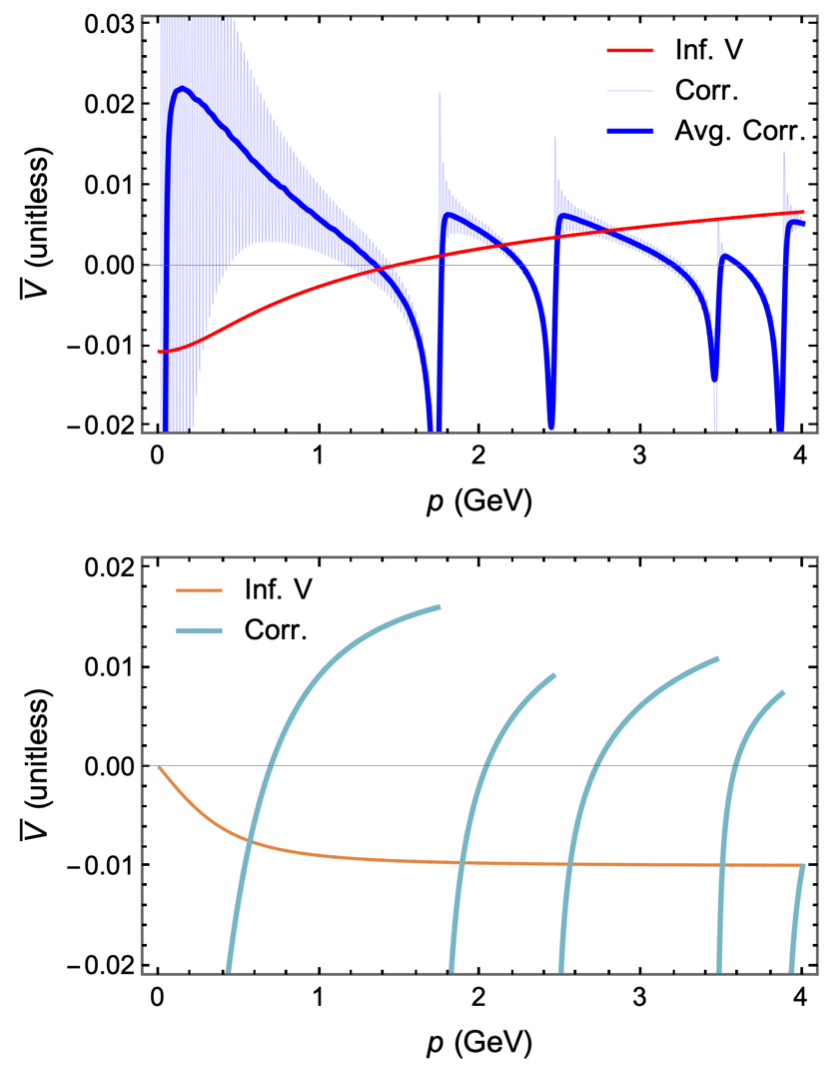 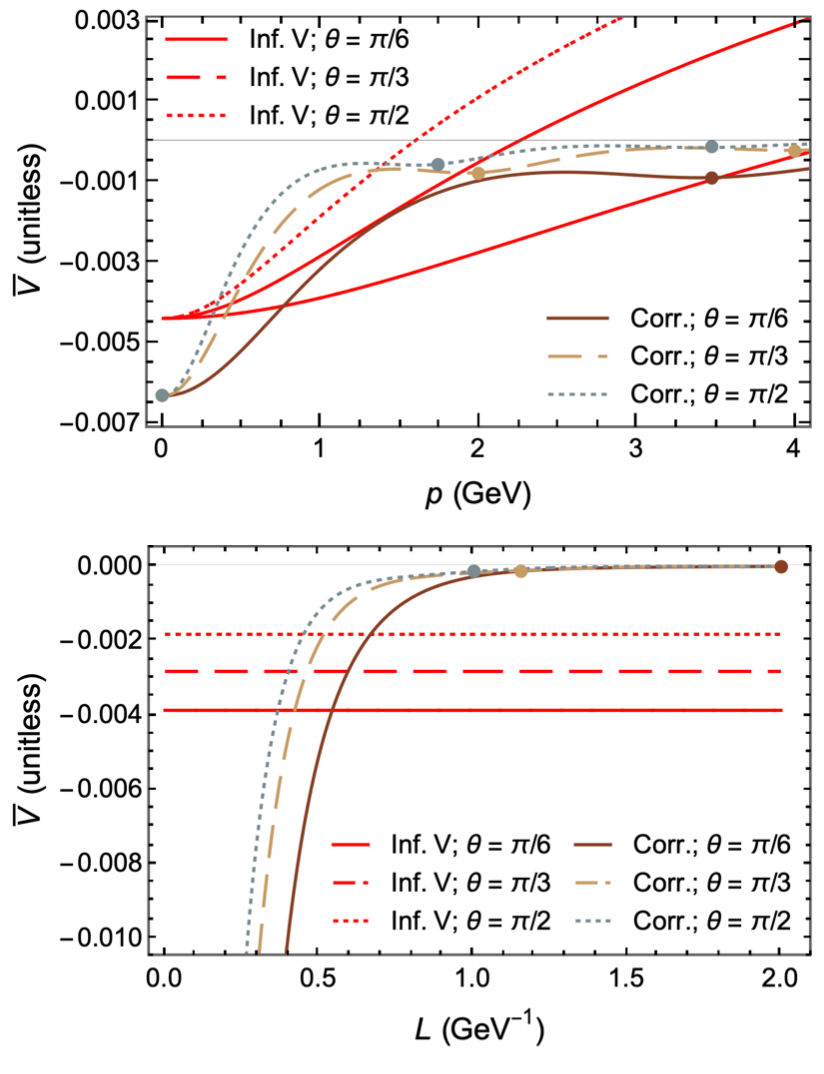 3/28/23
HP2023
25
Running Coupling in 2 Compact D’s
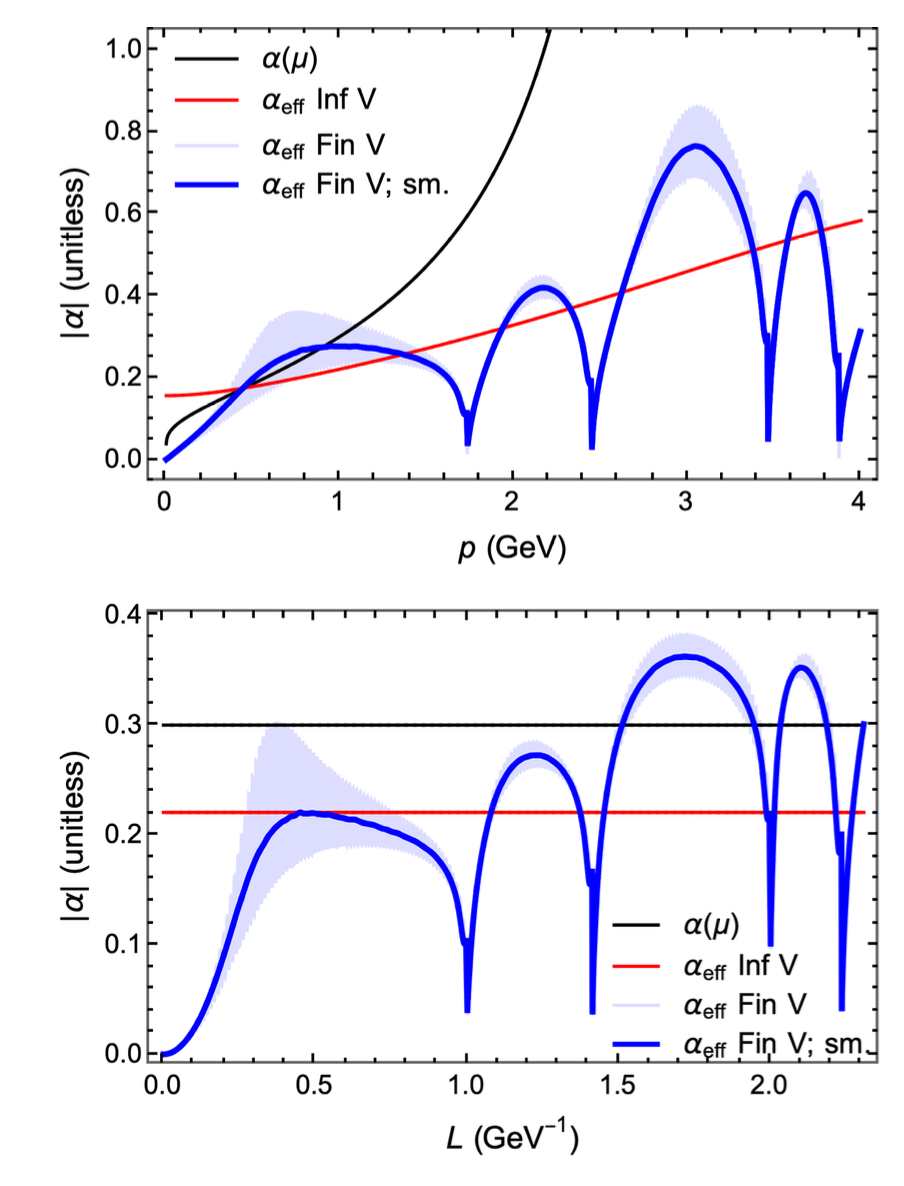 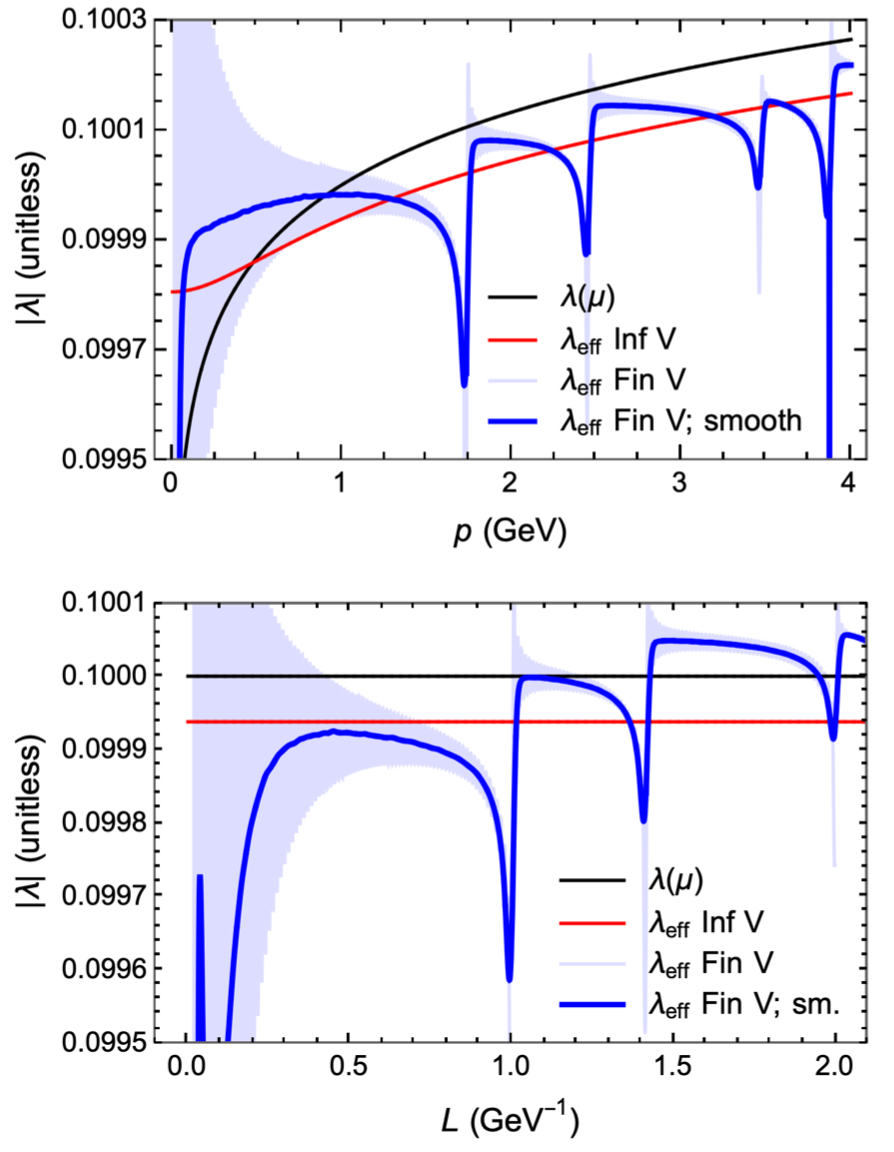 3/28/23
HP2023
26
Conclusions
Presented first (and only) analytic small L correction to E-loss derivation
Correction grows w 1/L, E; breaks color triviality
First pheno results.  Small L correction:
Reduces suppression
Increases rise with pT
~10% effect for heavy flavor RAA
Broken color triviality => large effect for light hadrons
Significant pathlenths in pA; hints of RpA > 1; must compute small pathlength corrections for elastic energy loss
To do: see caveats; then vn’s for AA and pA, high multiplicity pp, …
3/28/23
HP2023
27
Bonus Conclusions
Massive, free scalar field in a box
Thermodynamics significantly altered; mimics QCD
Quenched lattice confirms qualitative physics
NLO 2 => 2 scattering in f4 in 1, 2, and 3 compact dim’s
Analytic continuation of the generalized Epstein zeta function
Captured finite size corrections
Checked unitarity
Showed first results for running coupling in 1, 2, and 3 compact dim’s
A lot of interesting work to do!!
3/29/23
HP2023
28
Very Preliminary vn’s
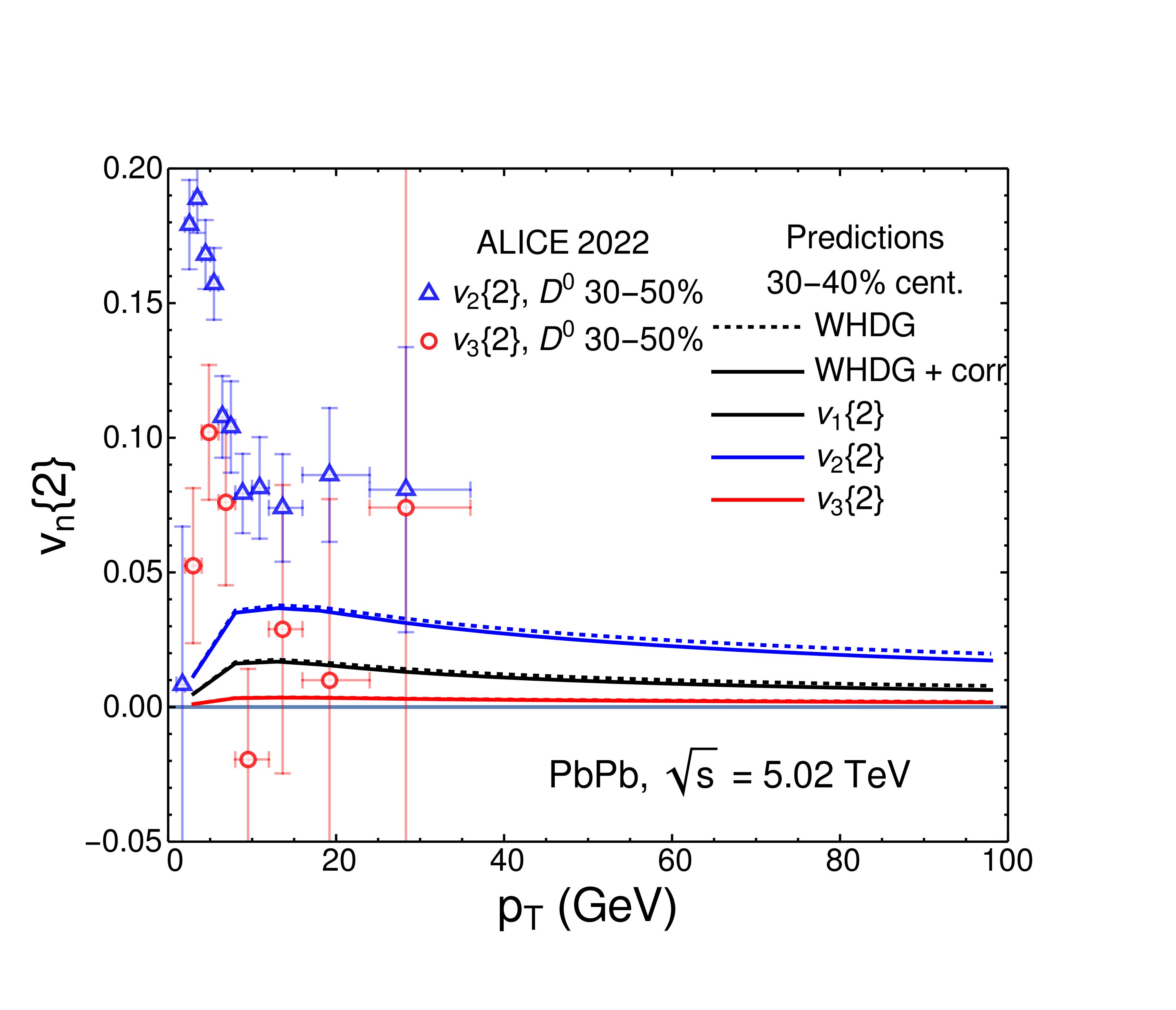 Faraday and WAH, in prep
3/28/23
HP2023
29